Composting
Cole Smith, Program Coordinator 
UCCE Composting Education Program
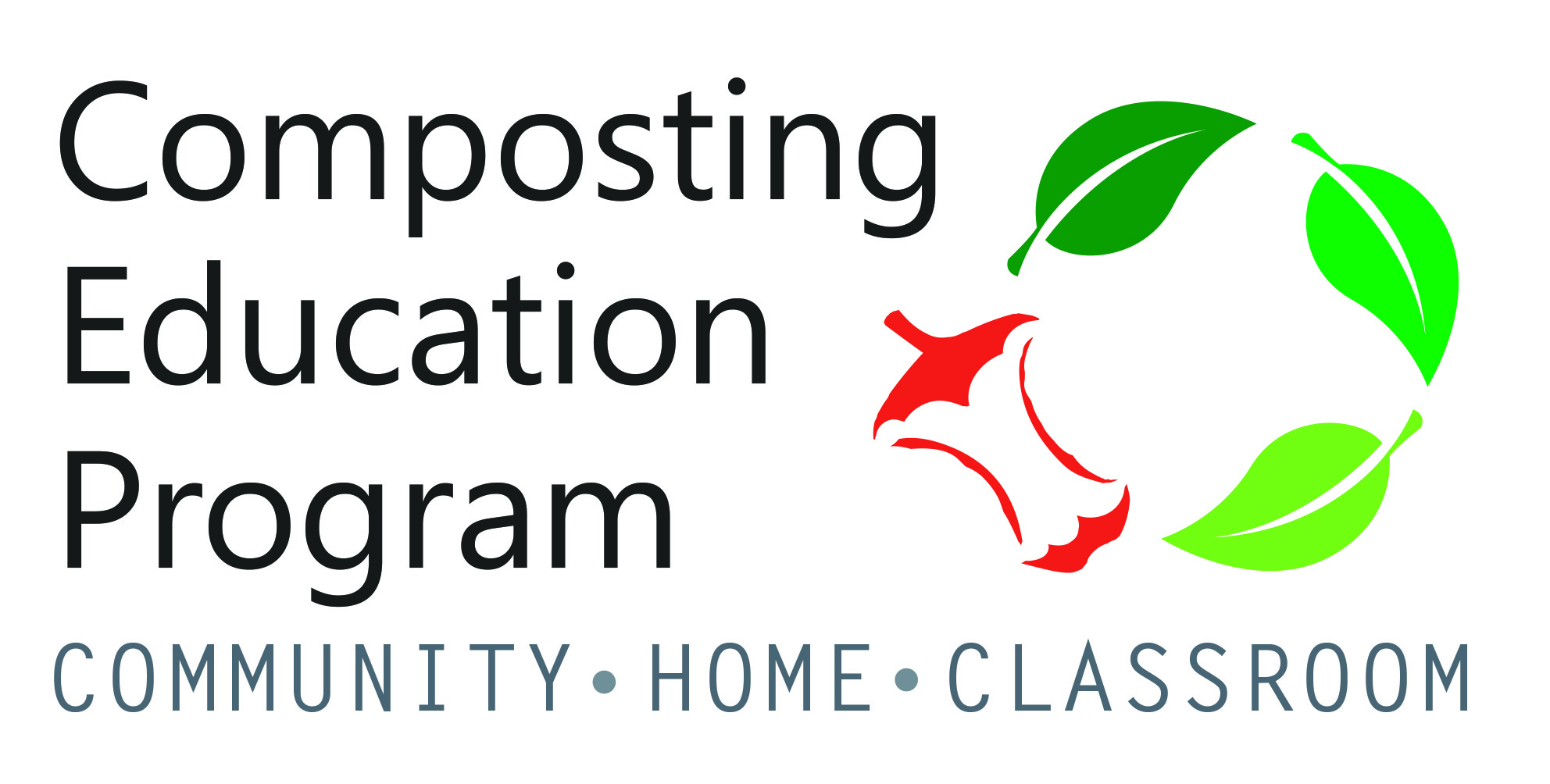 Why Compost?
Waste Diversion 
Soil Fertility 
Water Retention & Quality
Carbon Sequestration
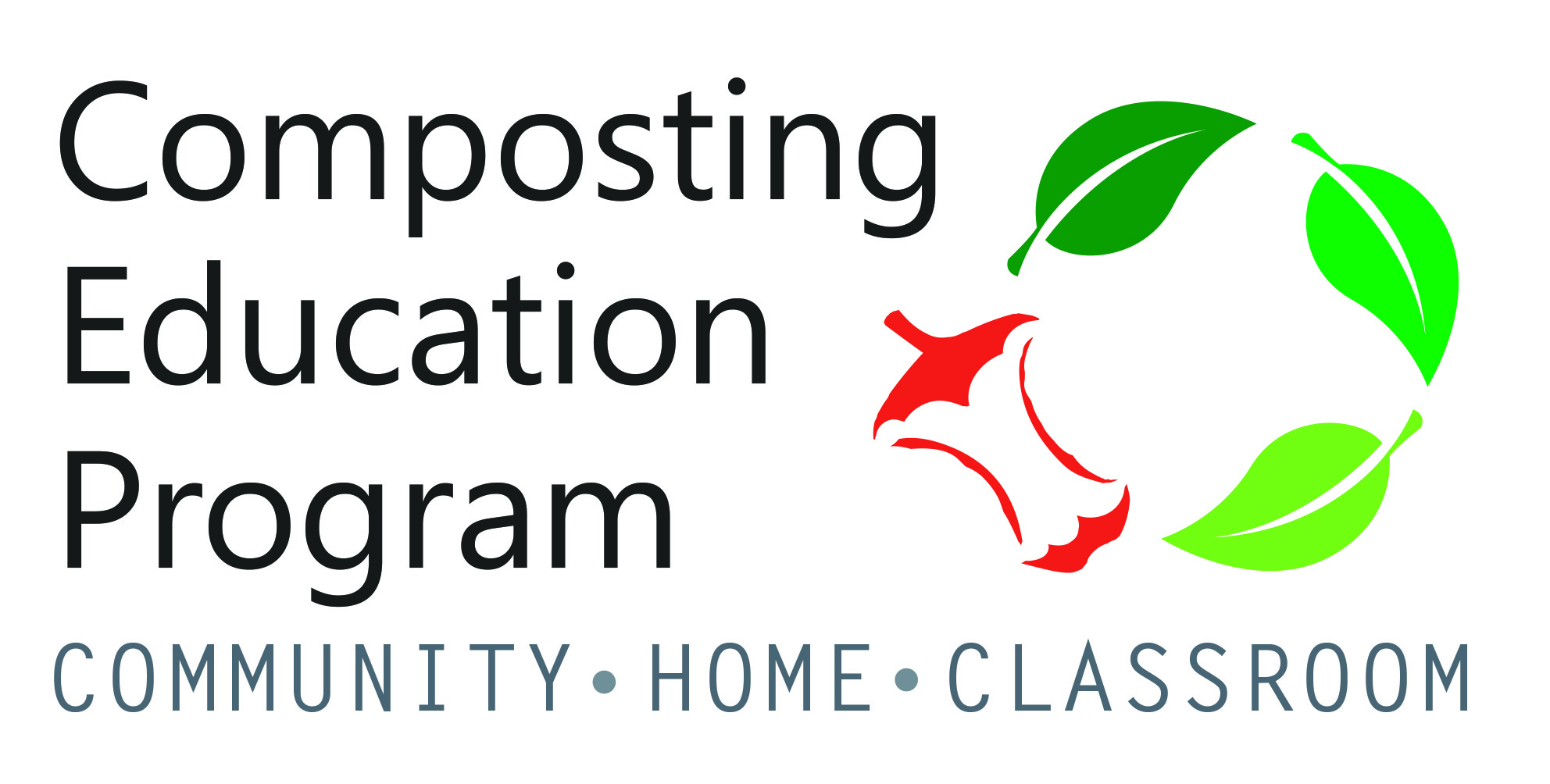 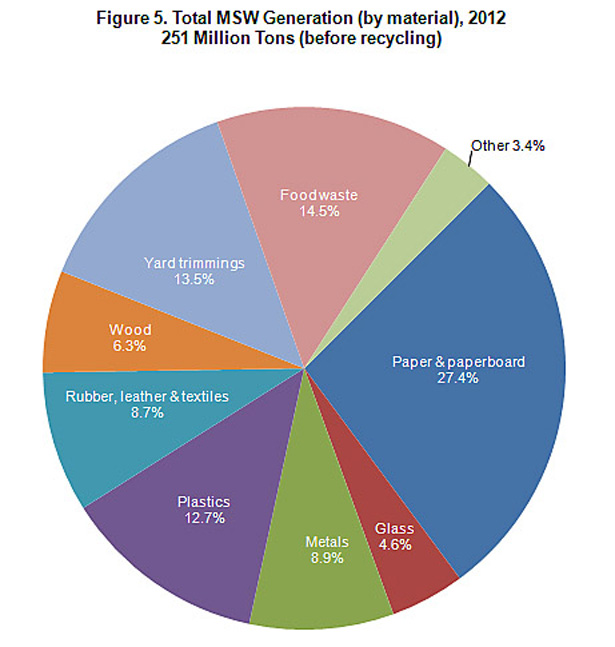 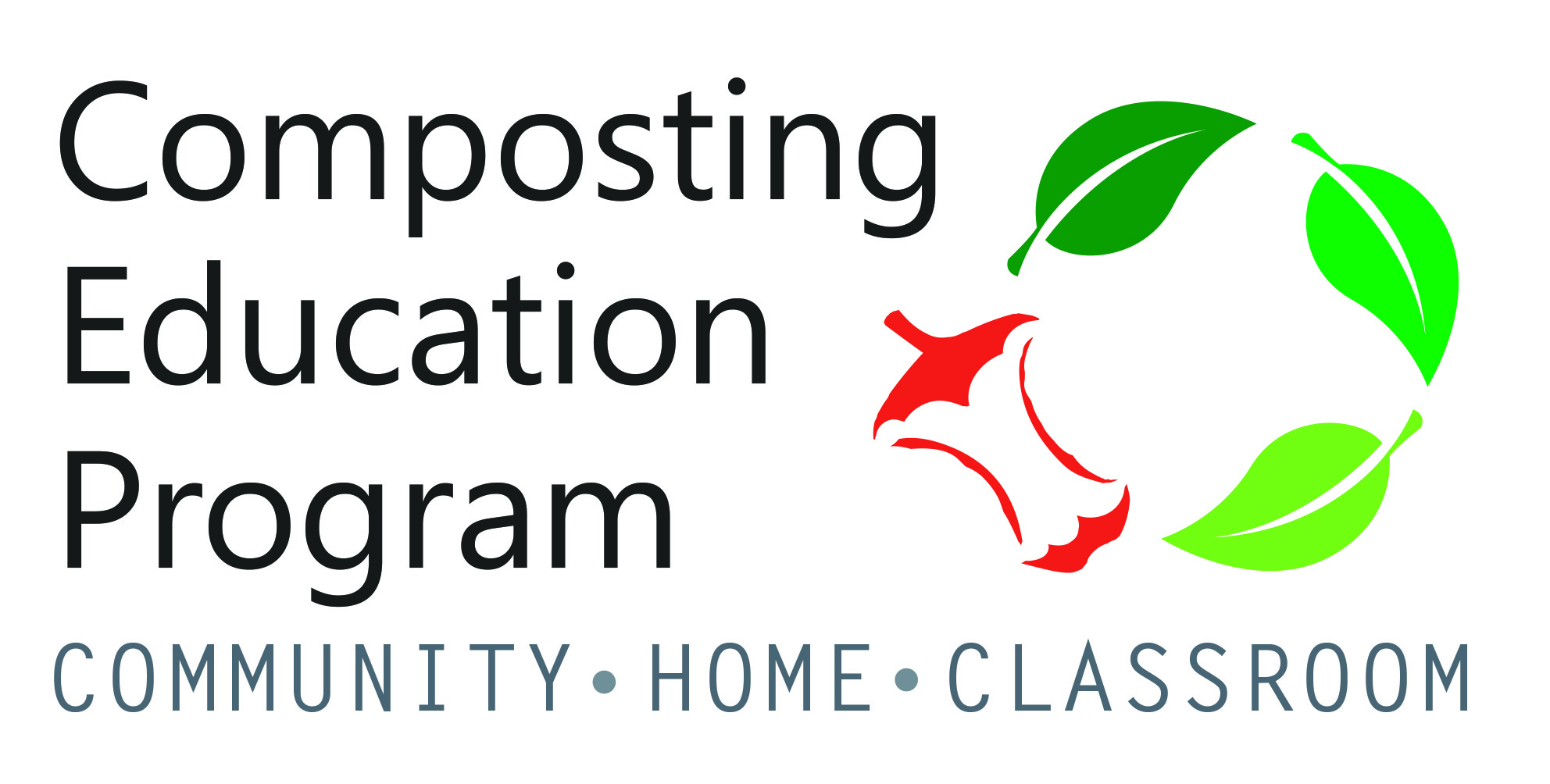 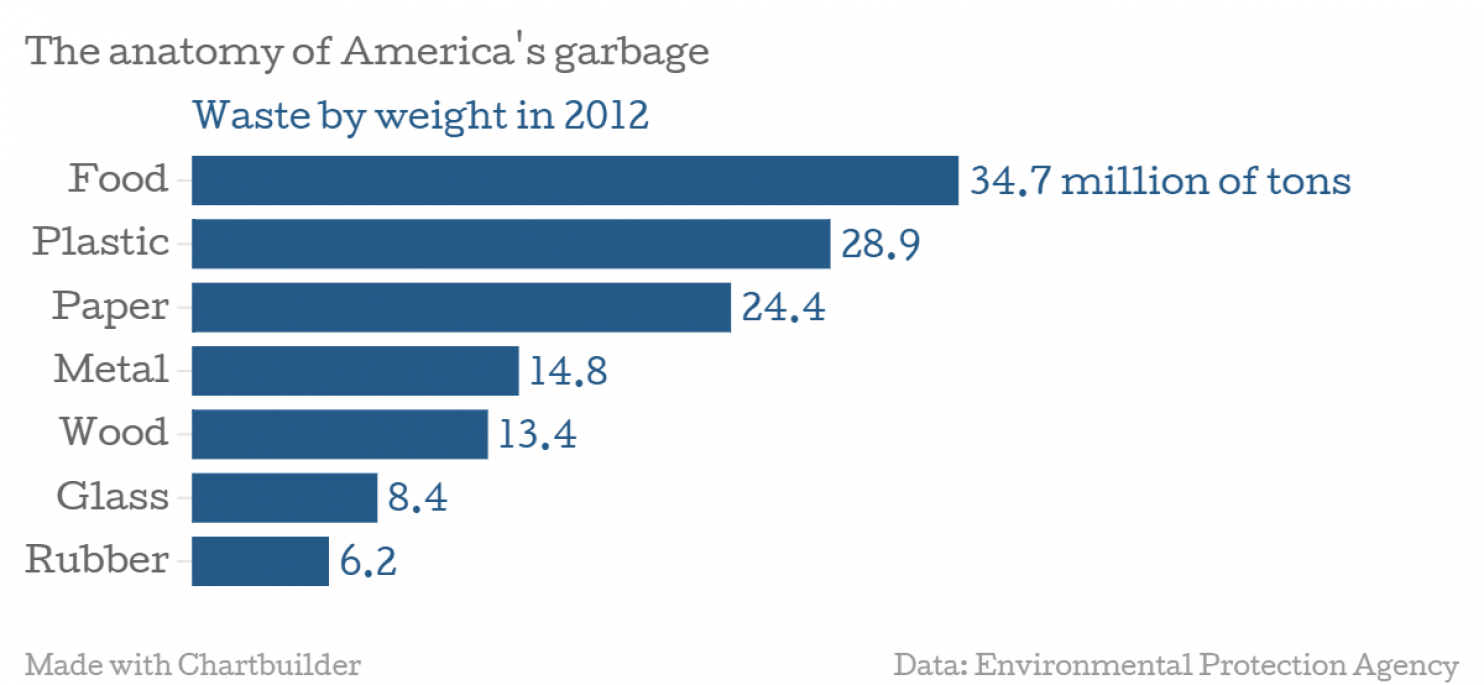 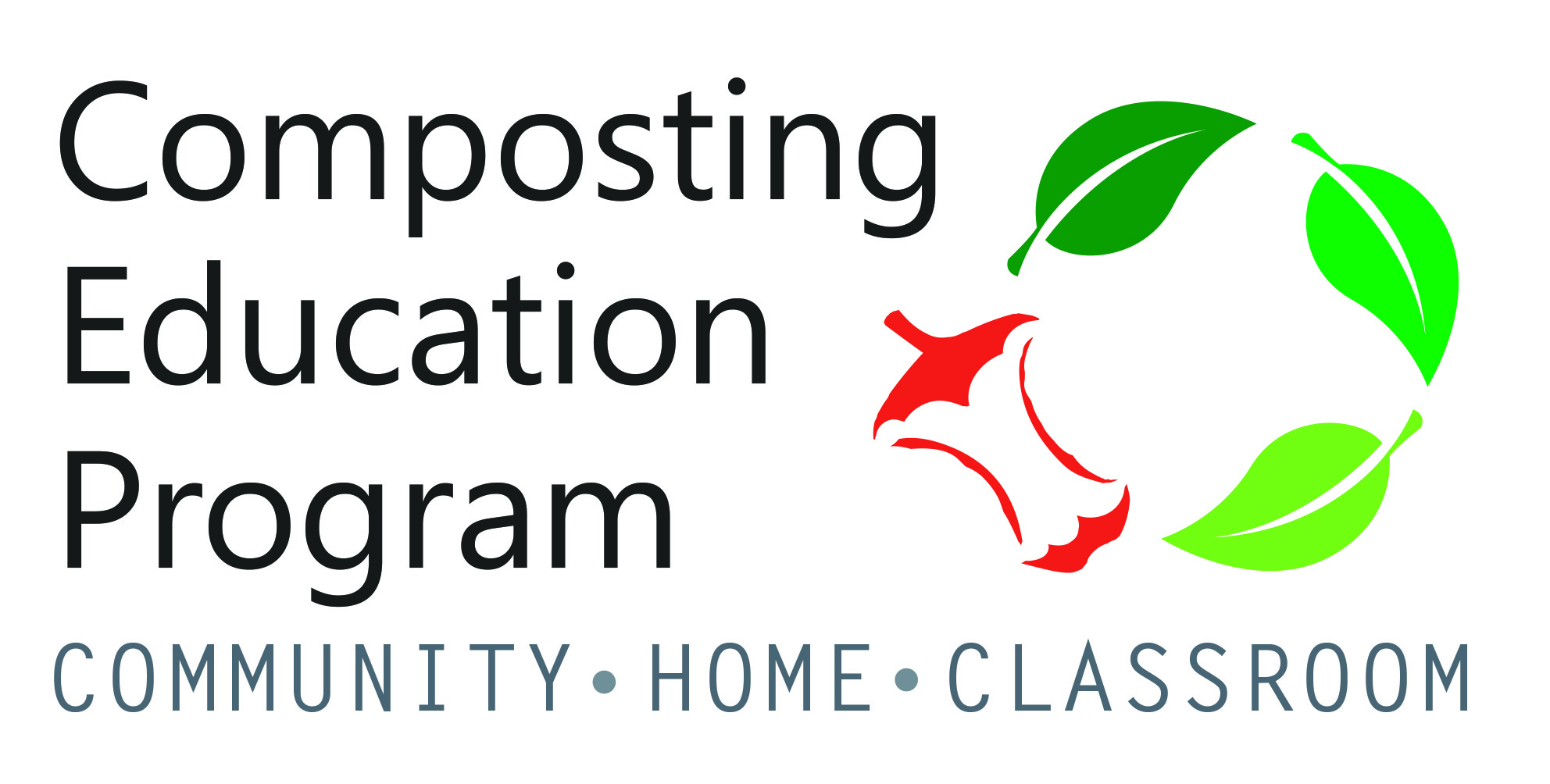 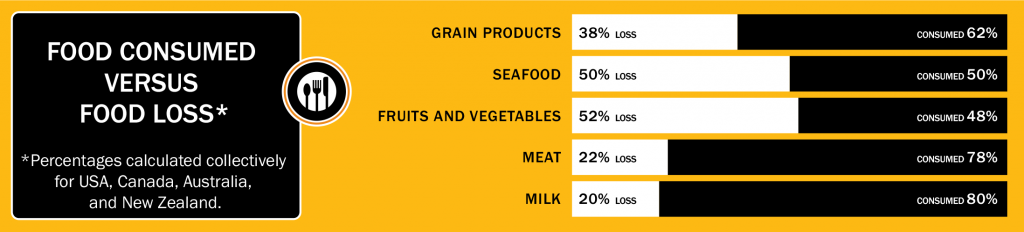 Source: Food and Agriculture Organization 2011
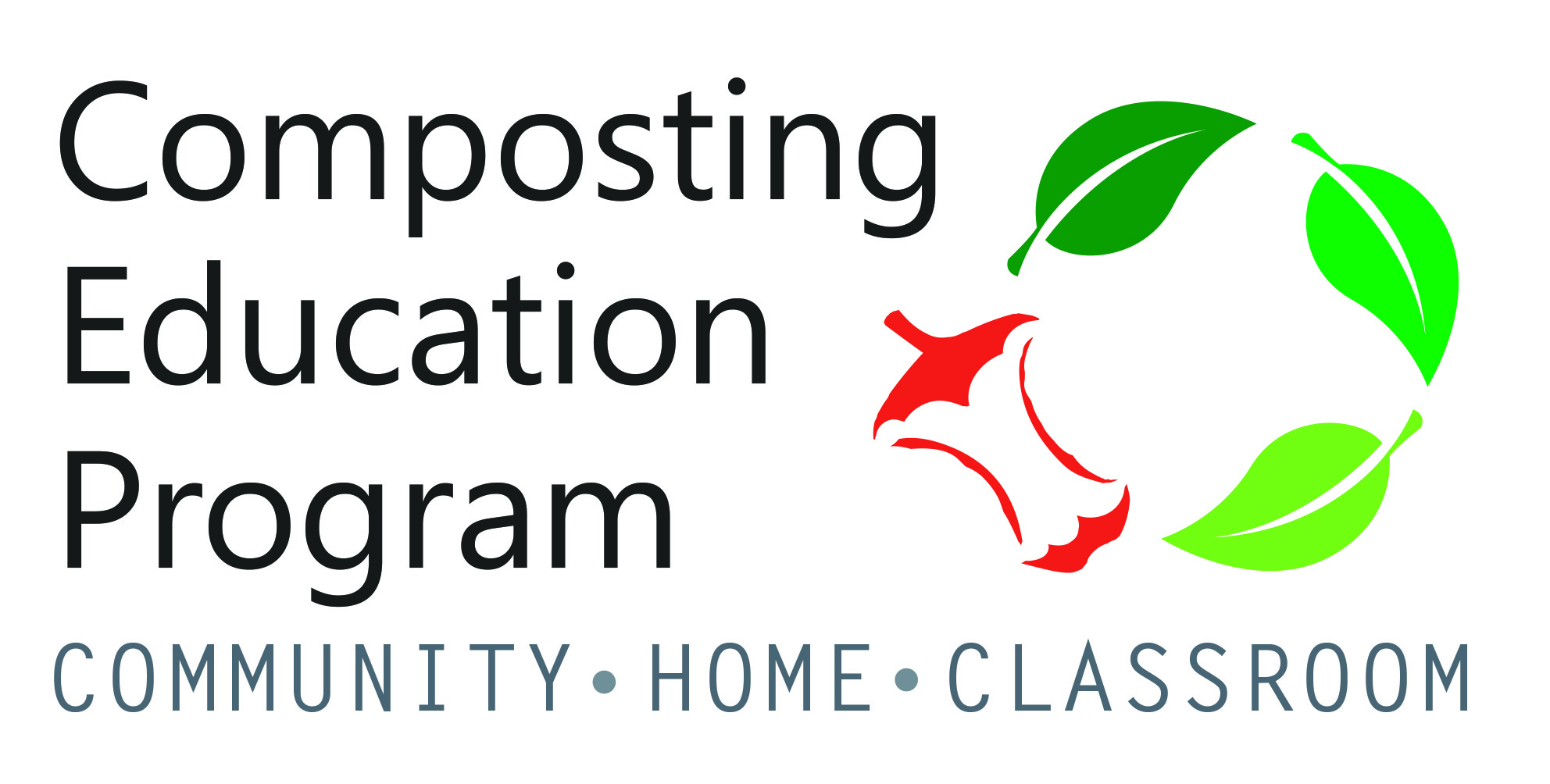 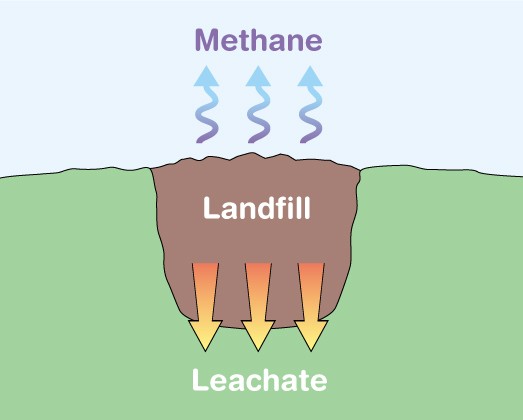 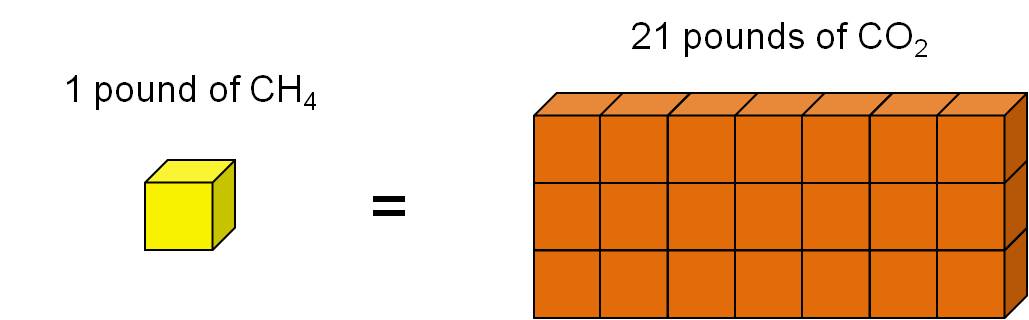 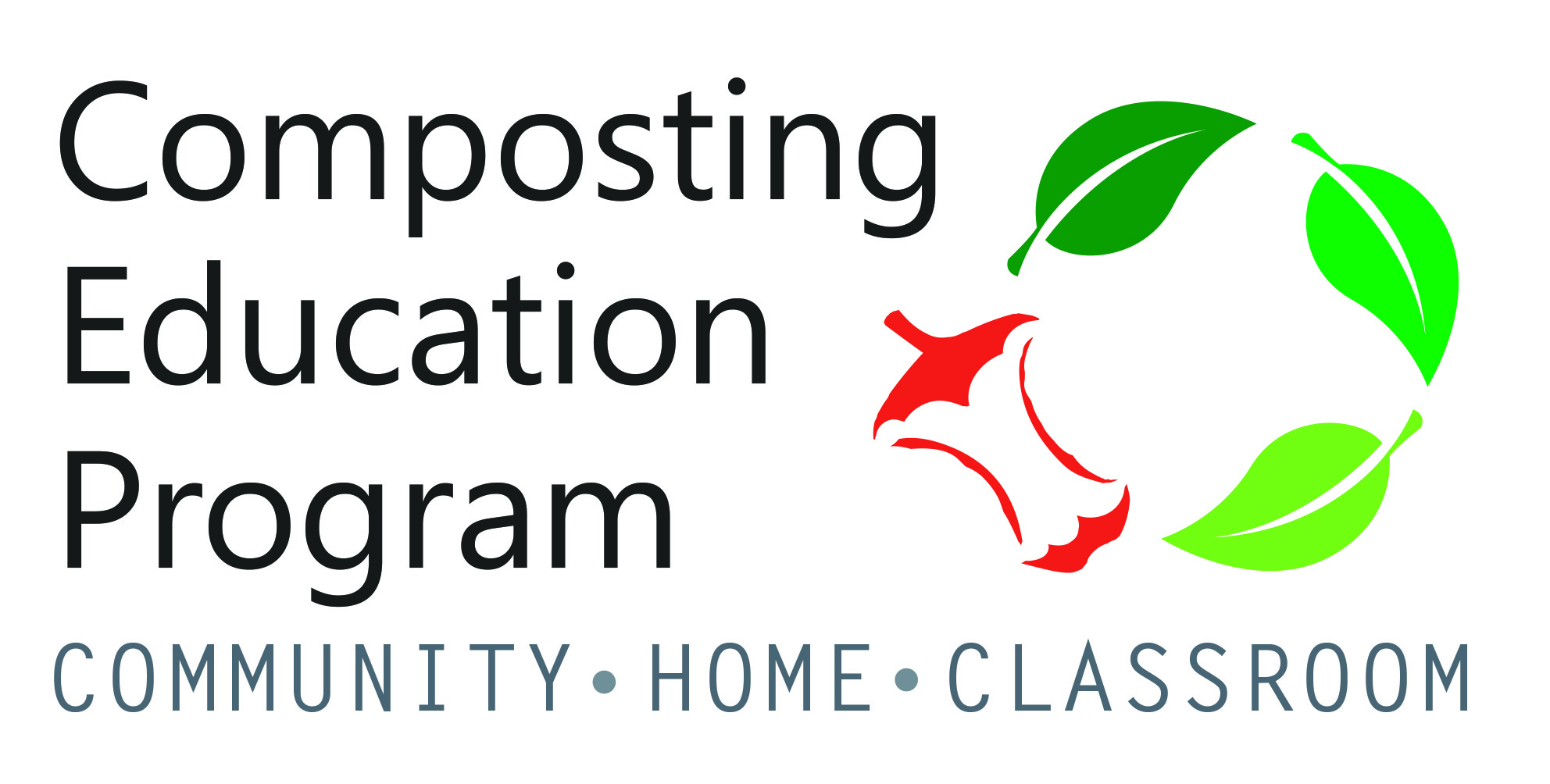 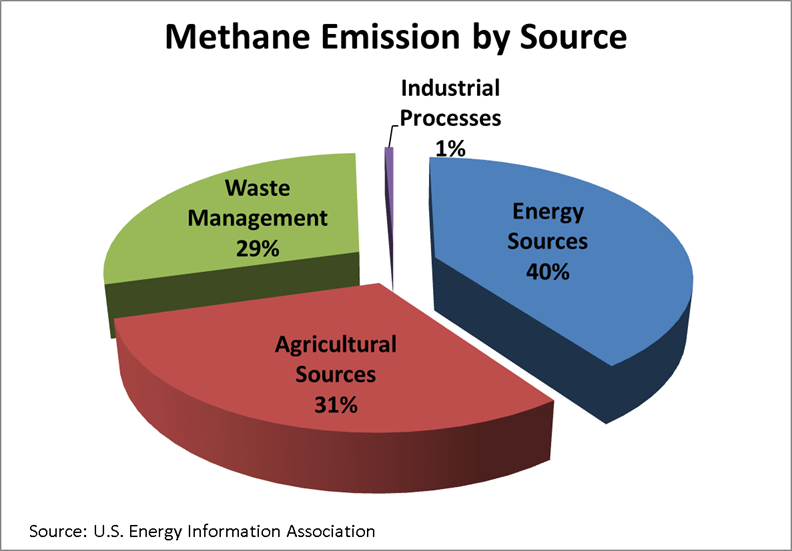 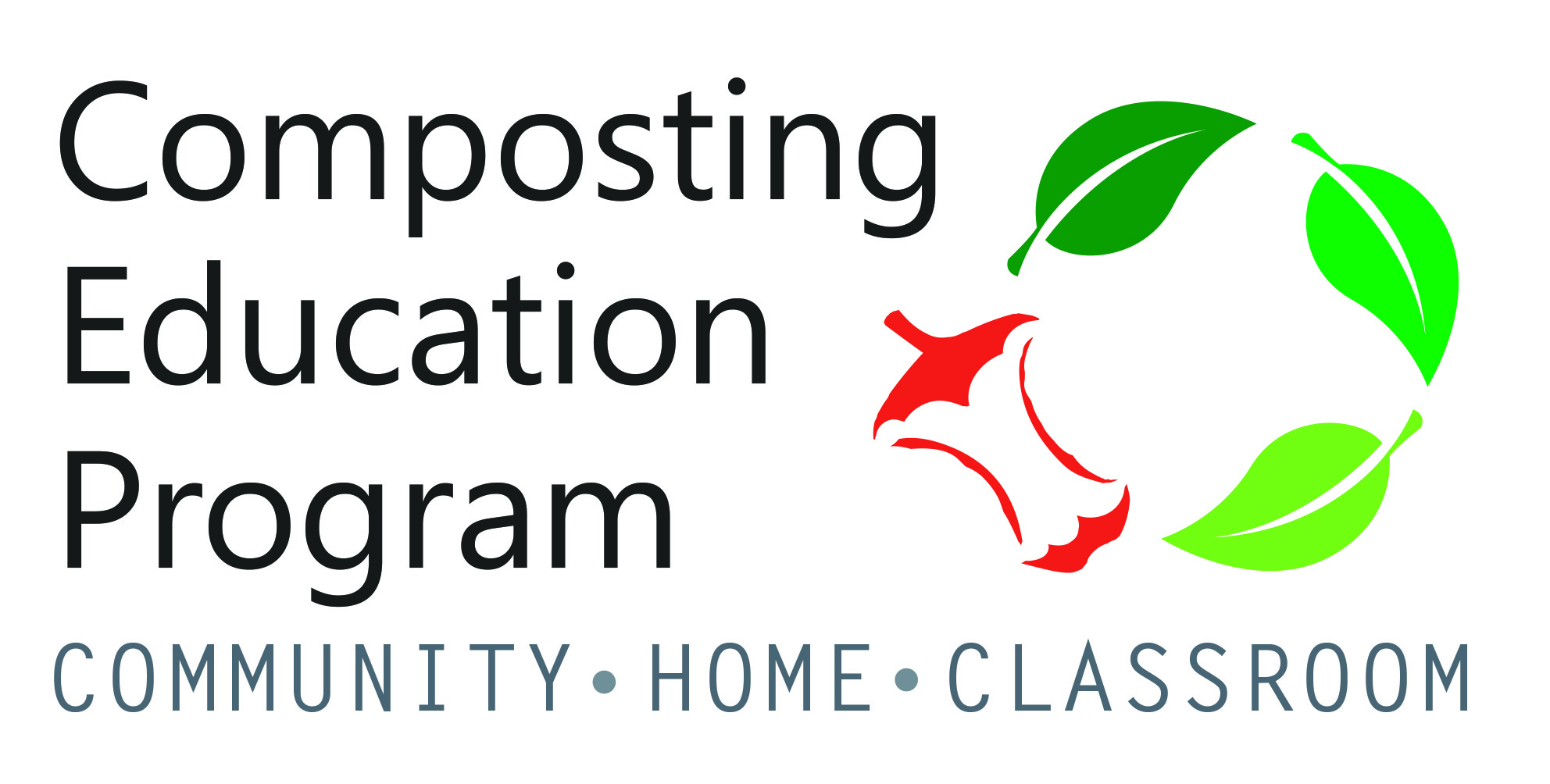 Soil Fertility
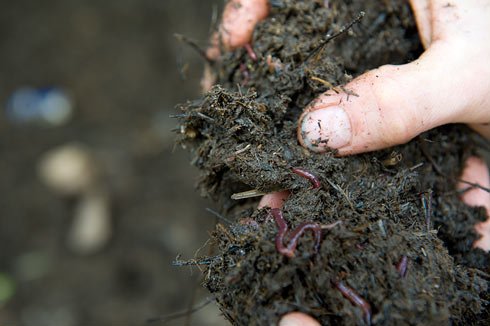 Nutrients
Minerals 
Microbiology 
Organic Matter 
Humic Substances
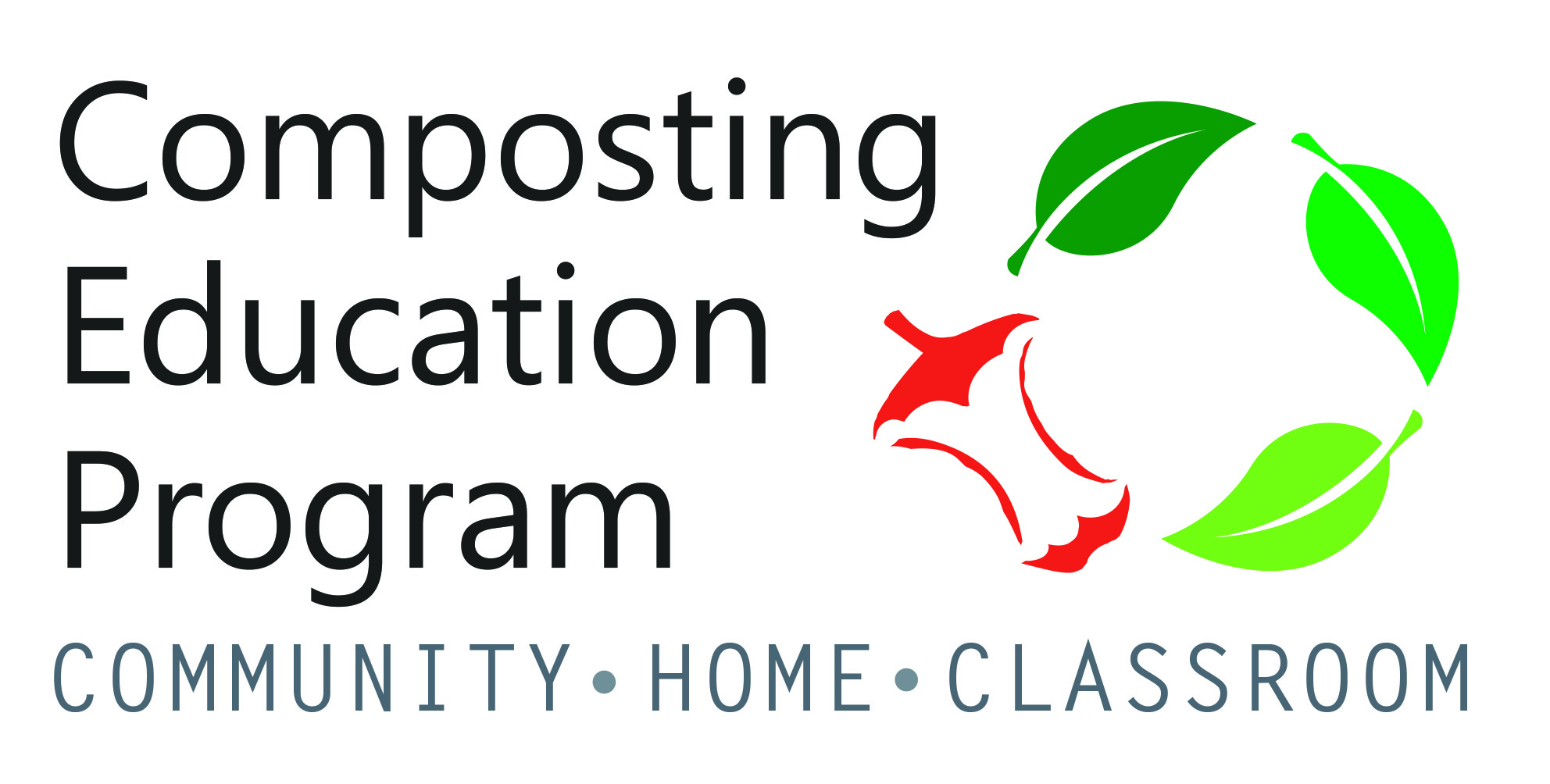 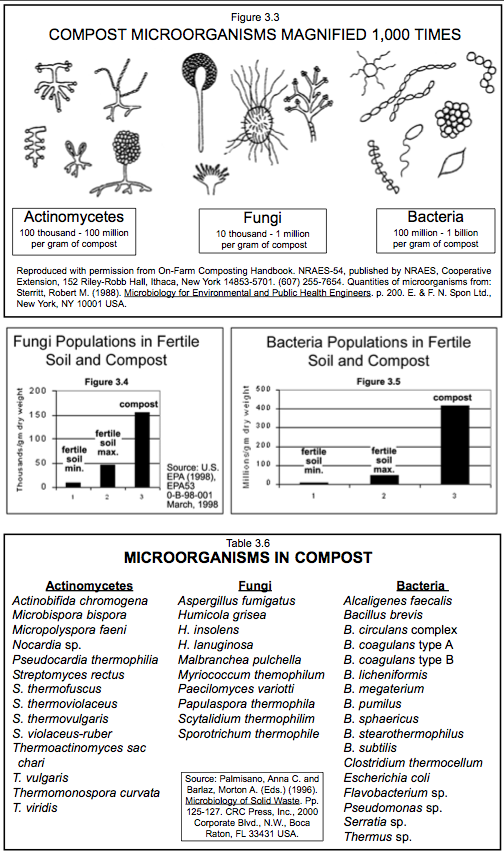 Compost Food Web
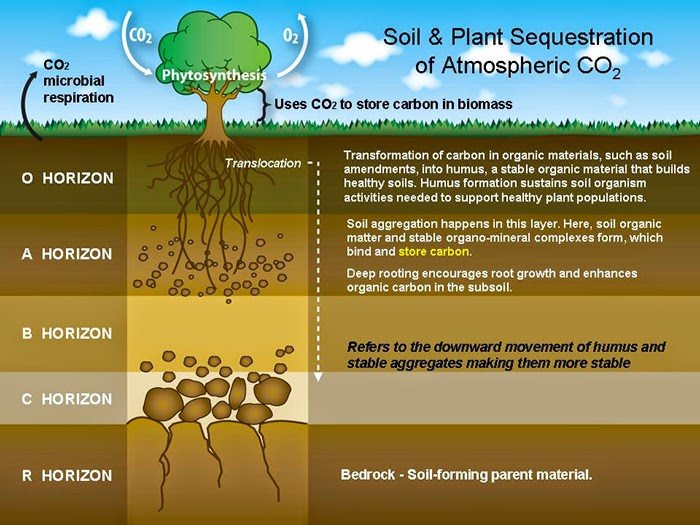 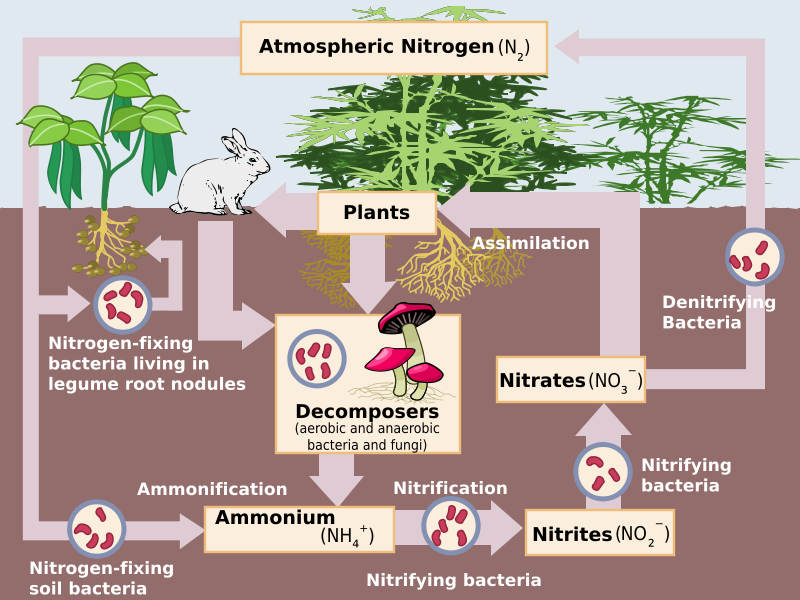 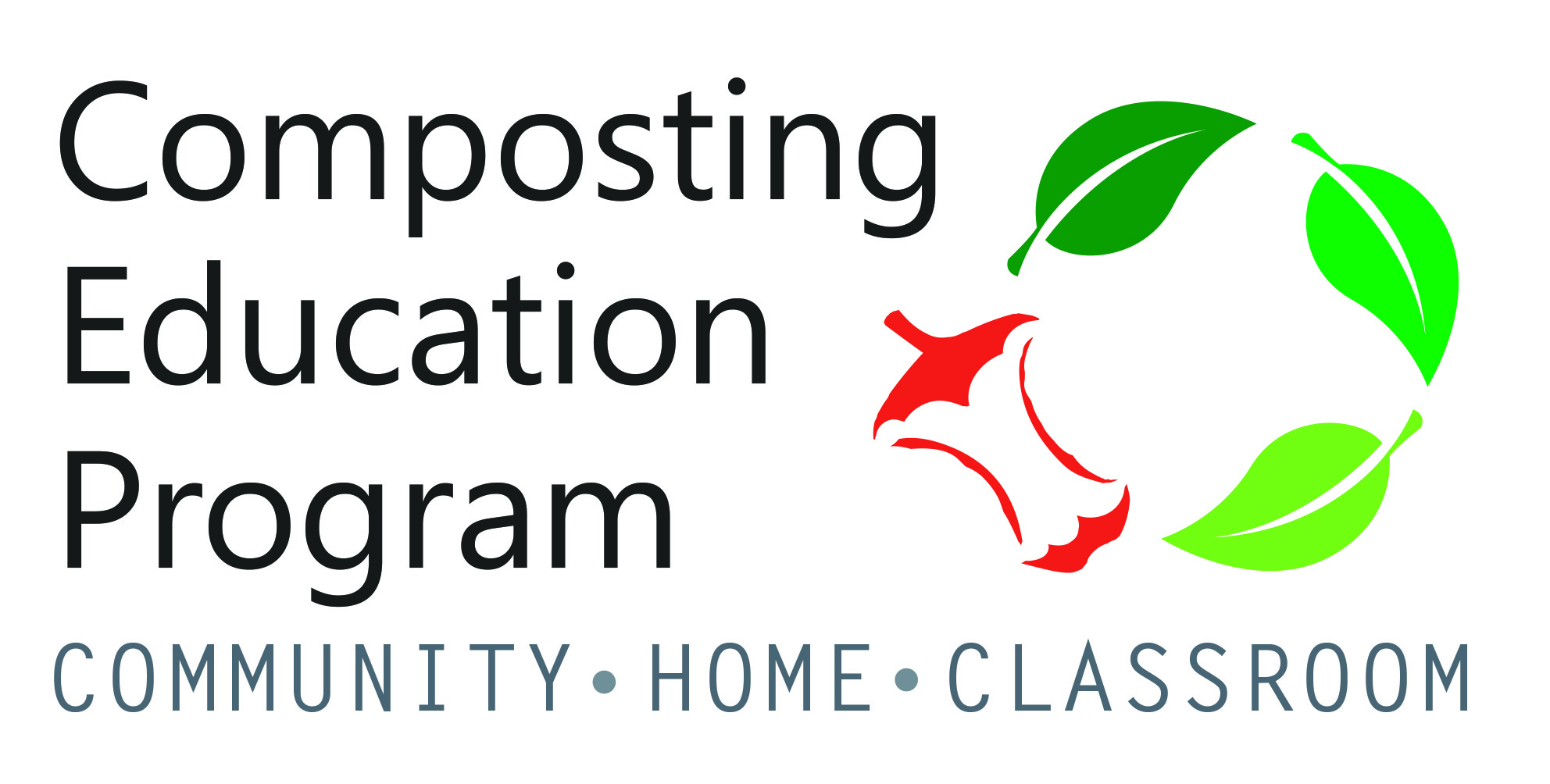 Water & Compost
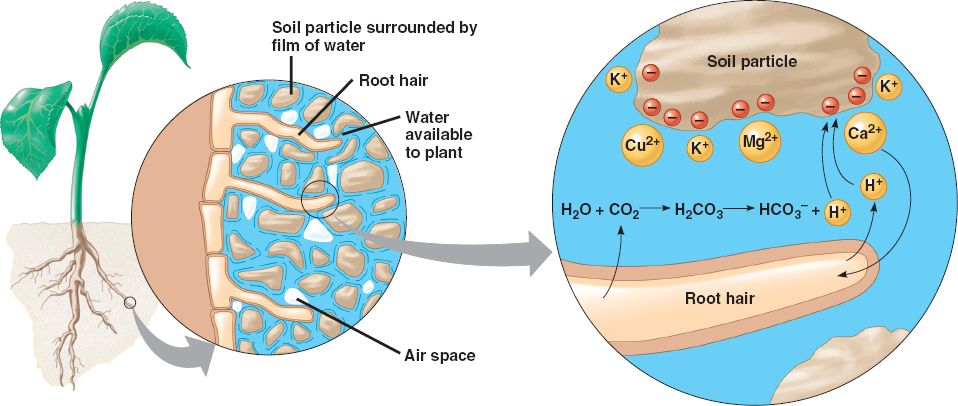 Increased Water Holding Capacity
Reduced Irrigation Demand 
Bio-filtration
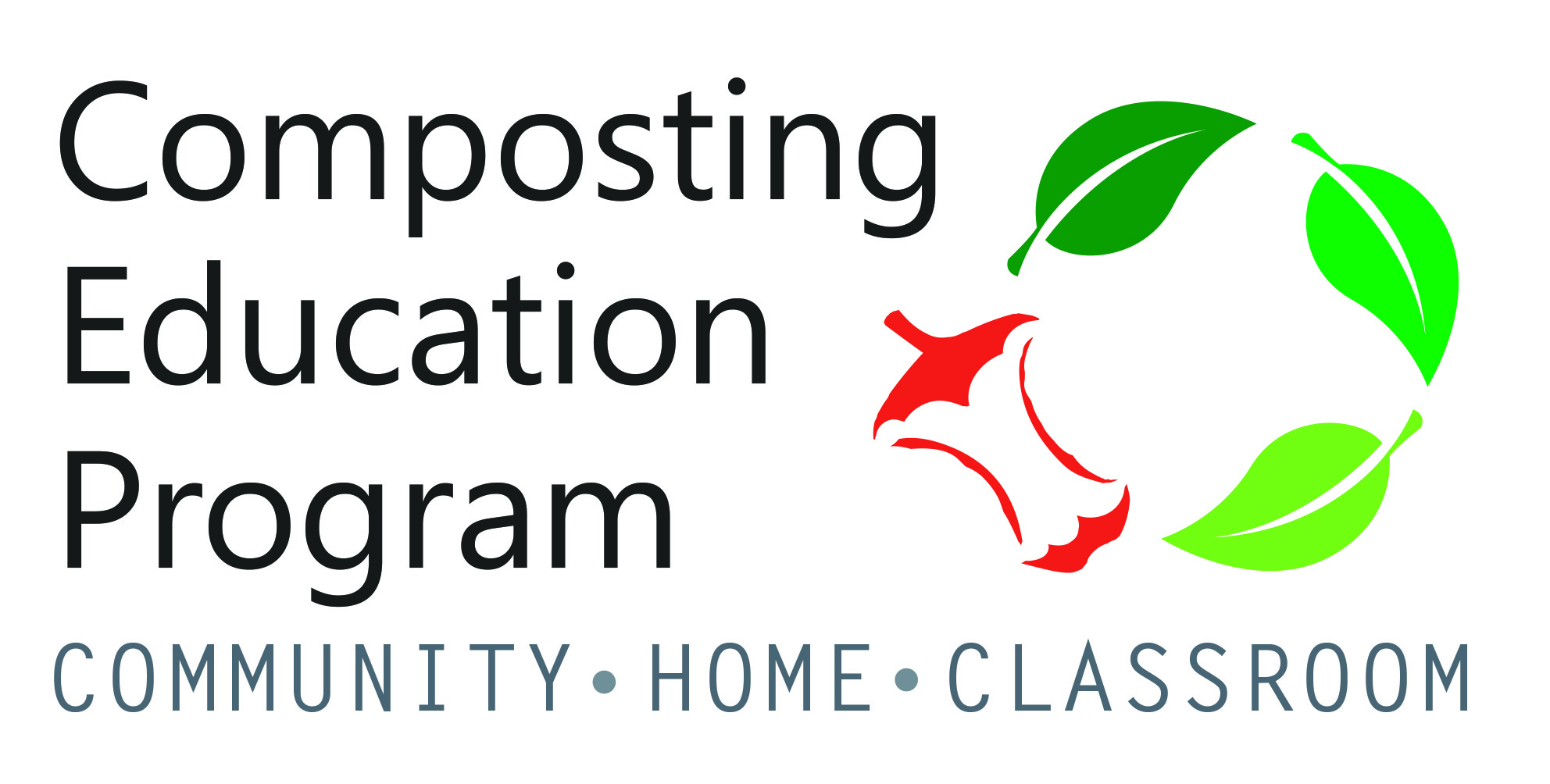 Composting & Climate Change
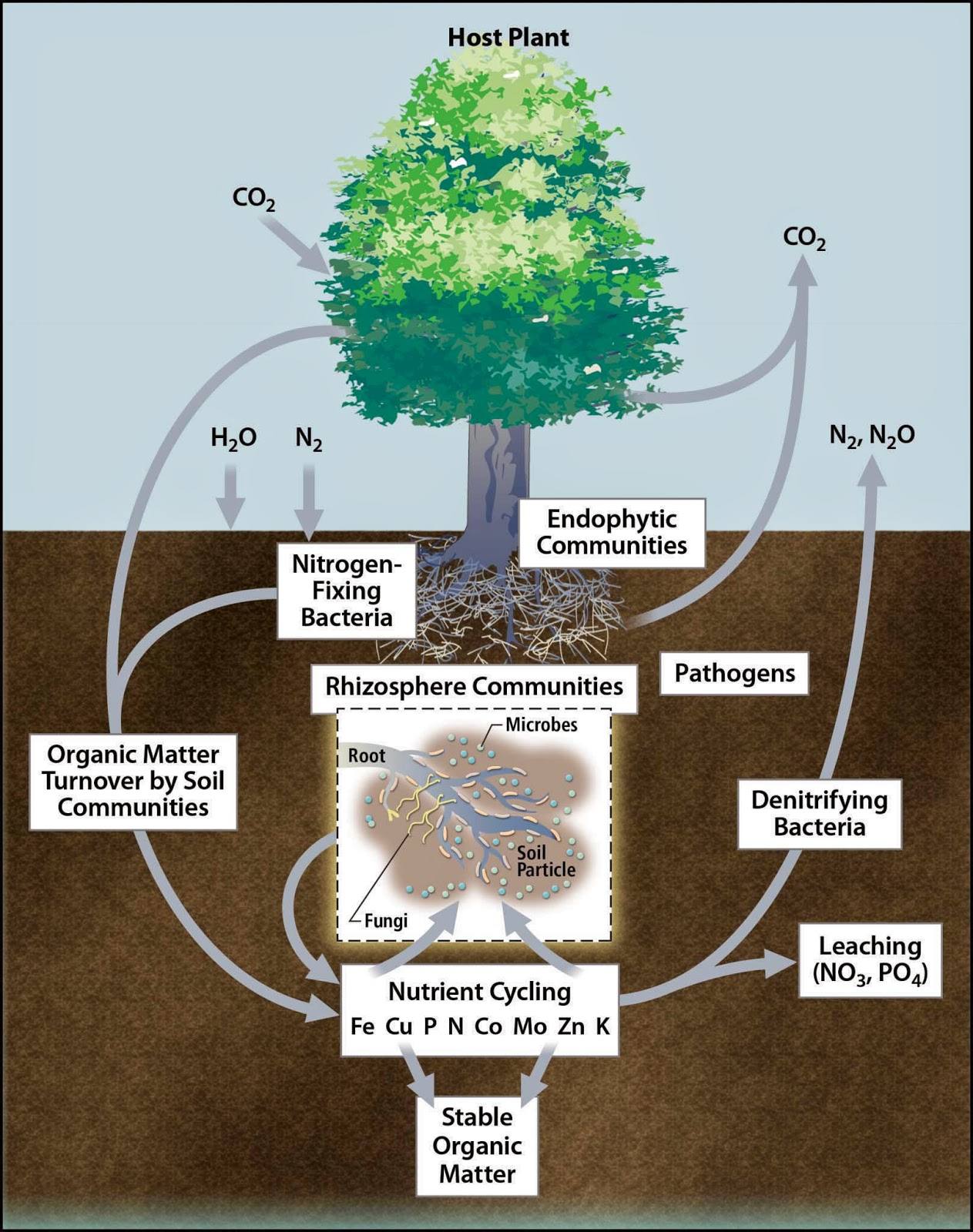 Uptake of both CO2 and CH4
Long term Carbon Storage
Reduced emissions
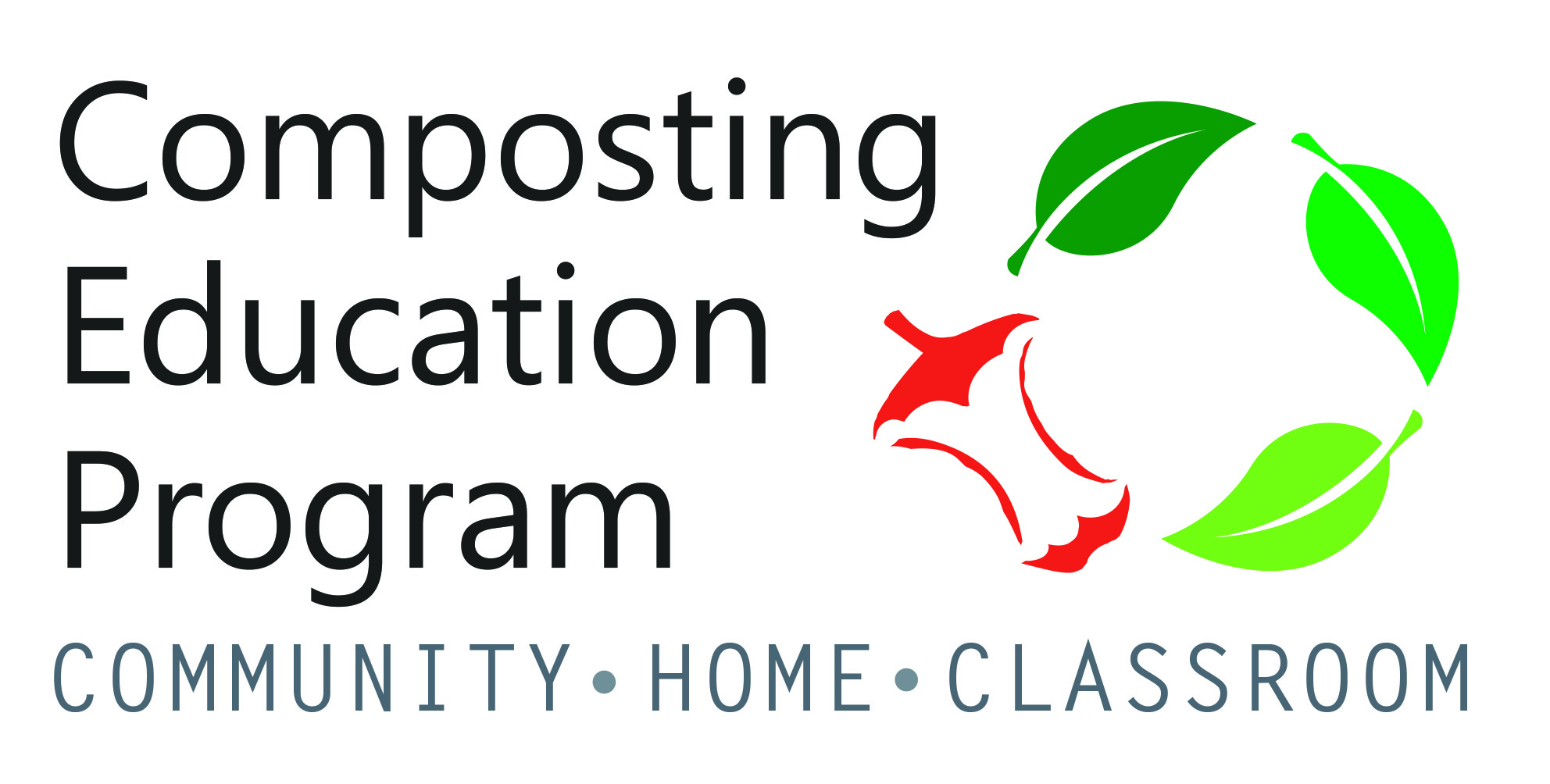 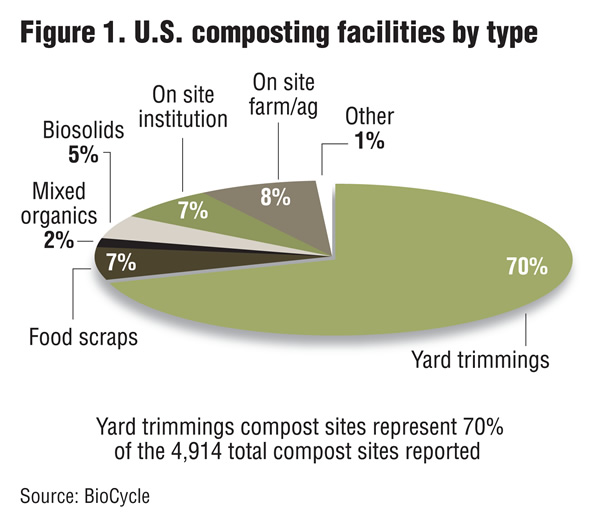 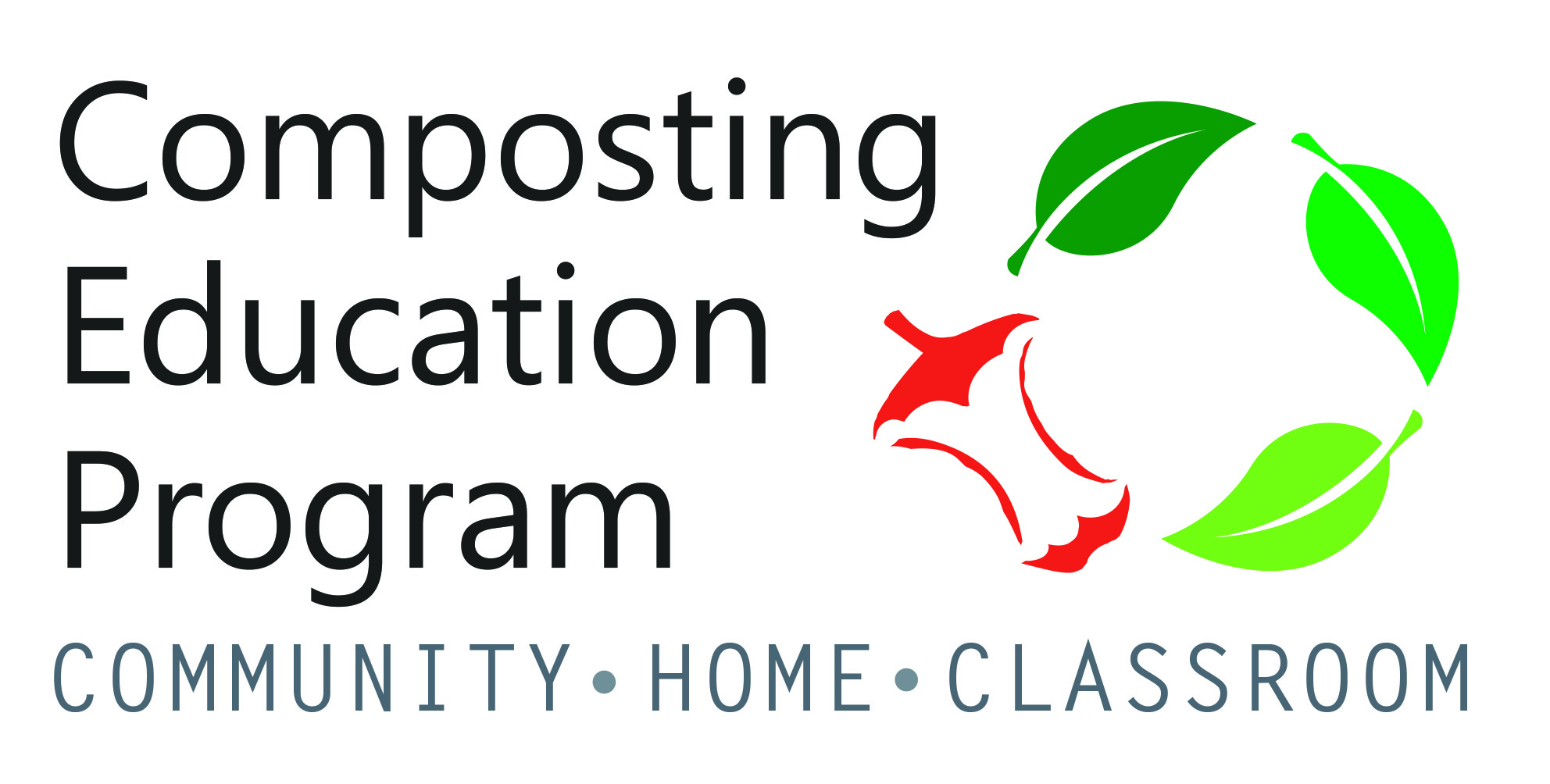 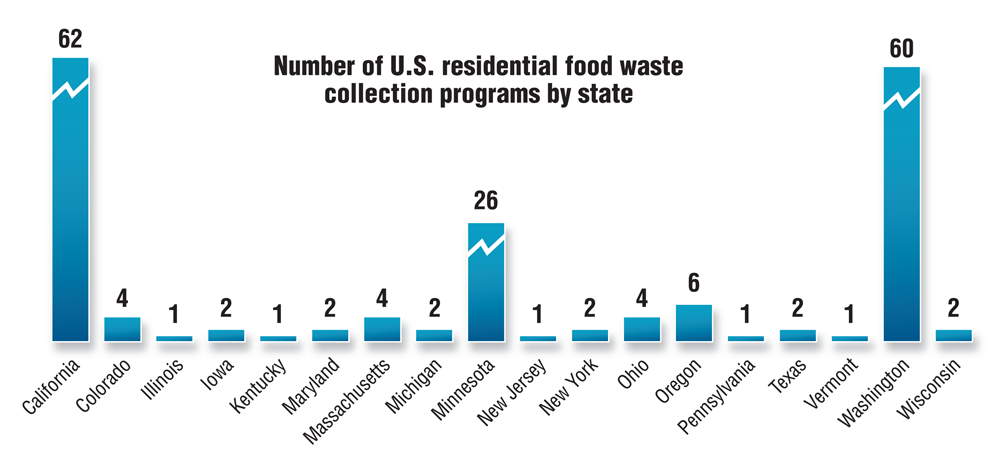 Source: Yepsen, Rhodes. “Residential Food Collection in the U.S.” BioCycle Magazine, March 2013. 23-28.
2014 CA Single Family Residential
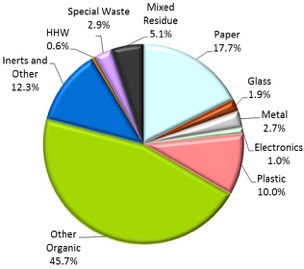 Source: 2014 Waste Characterization, CalRecycle
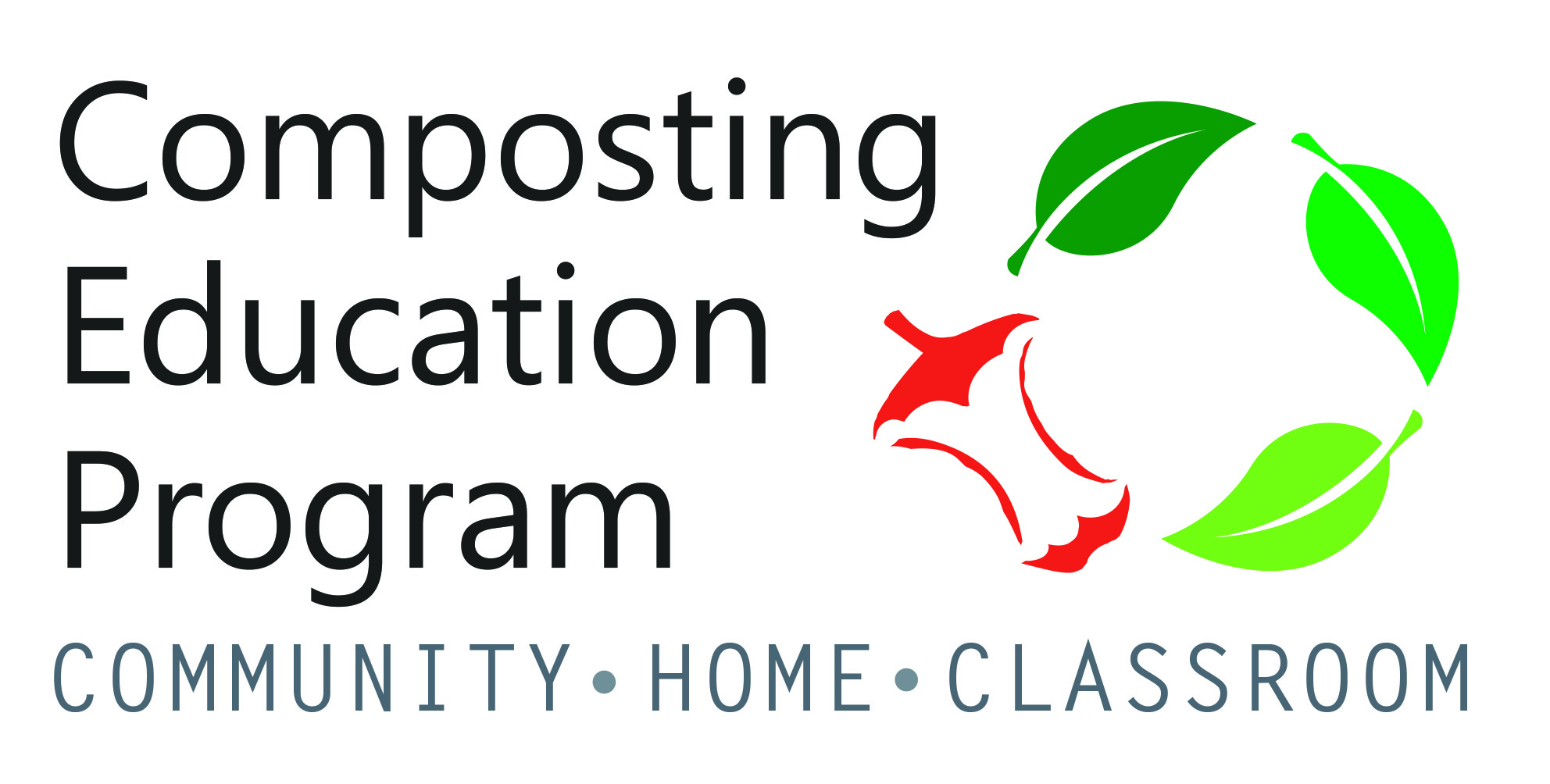 Composting in California
15 million tons of compostable organics
34% of the waste stream 
115 Composting Facilities 
100 + New Facilities 
Healthy Soil Initiative 
Organics Legislation
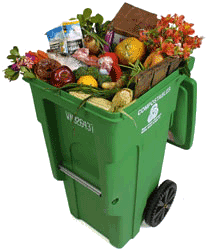 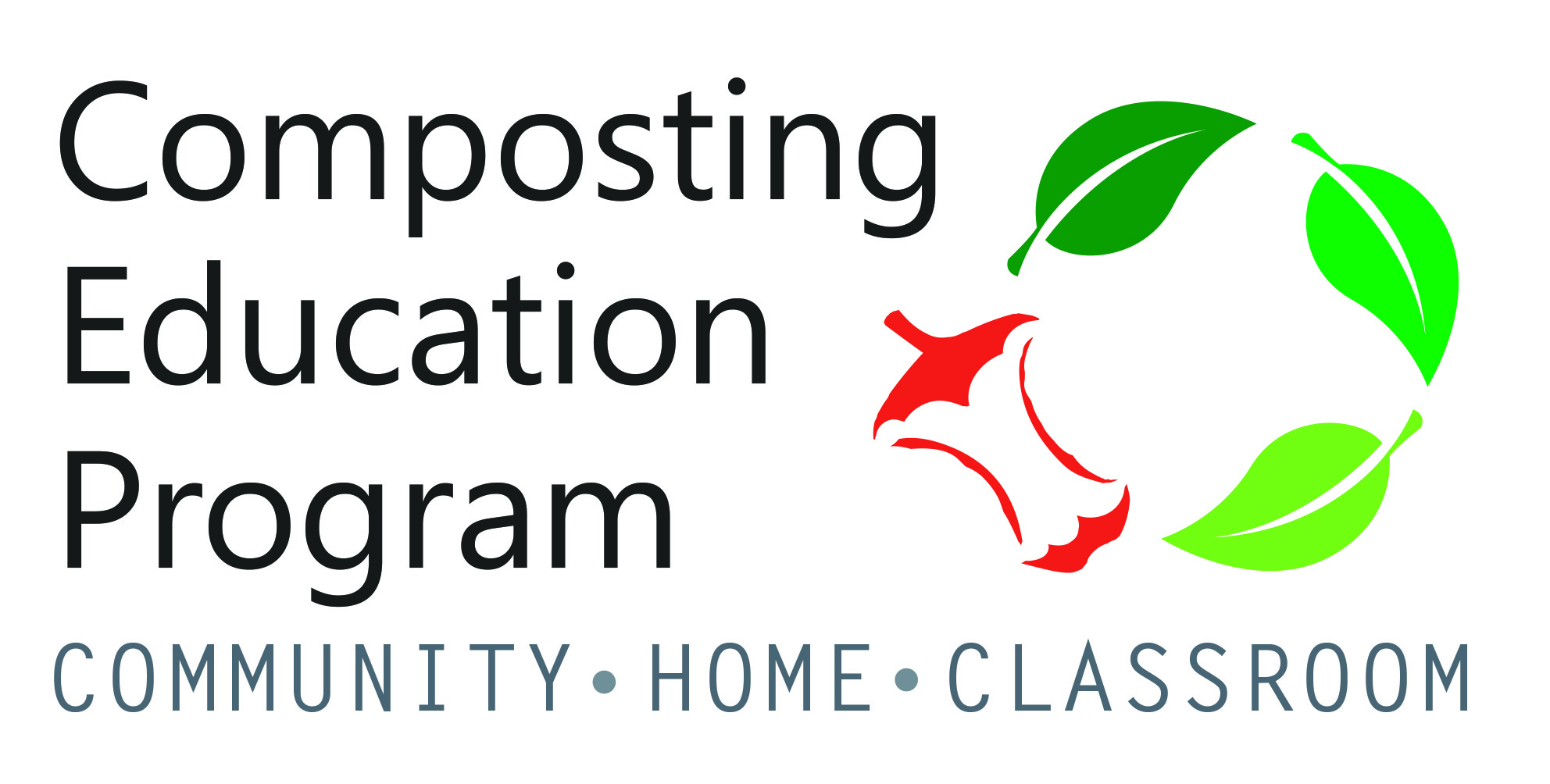 AB 939 – The Integrated Waste Management Act 1985

50% diversion by 2000  (mandate)
			
AB 341 -  Mandatory Commercial Recycling 2011 

75% diversion by 2020 (goal)	

AB 1826 -  Mandatory Commercial Organics 2014 

April 1st 2016 8 tons a week or more

AB 876 – Organics Infrastructure 2015
			
 Audit Organics processing capacity and generation

AB 1045 – Compost Development and Application 2015

Reduce greenhouse gases using compost
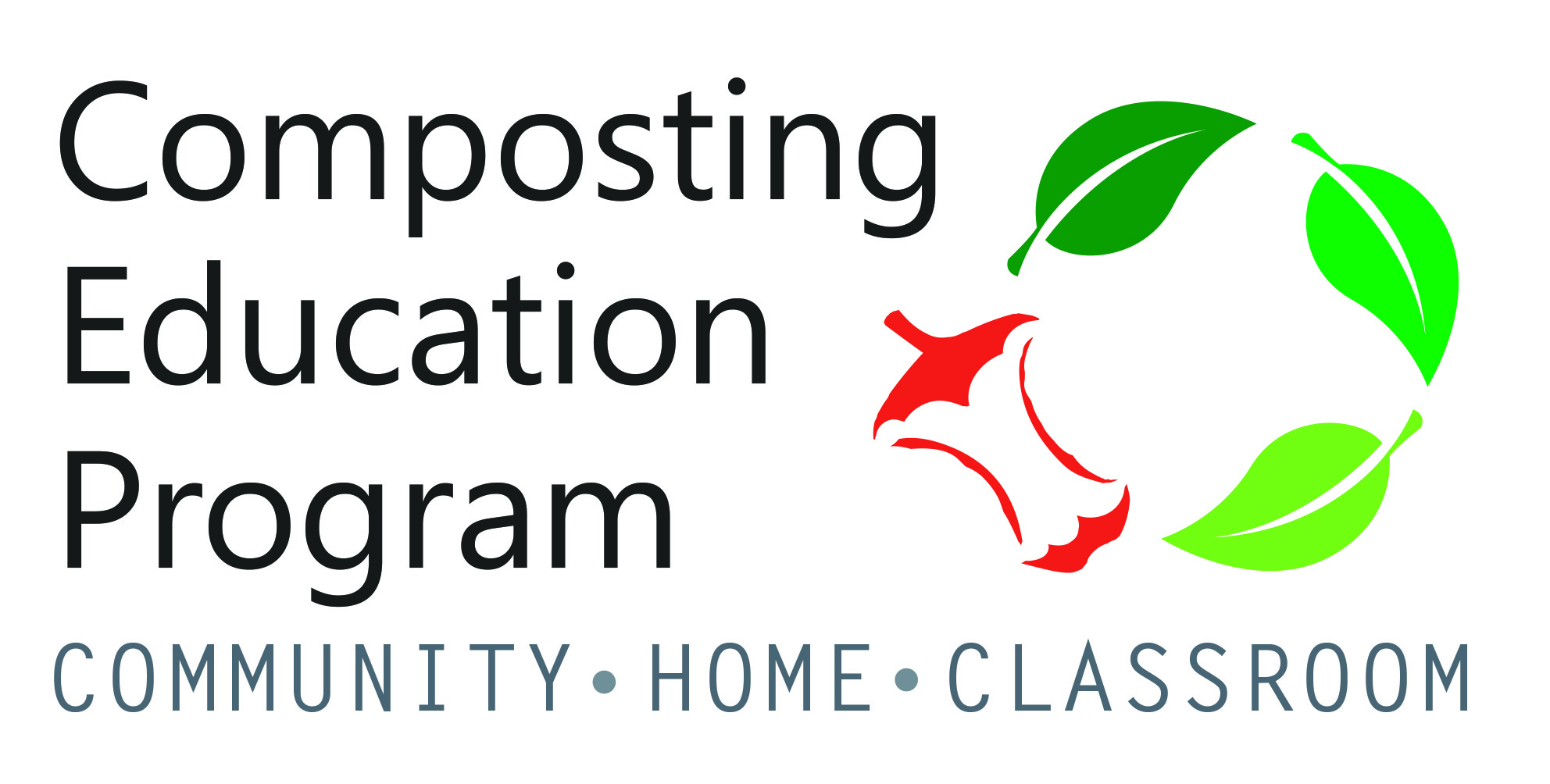 [Speaker Notes: 2005 52% diversion rate]
How to Make Compost
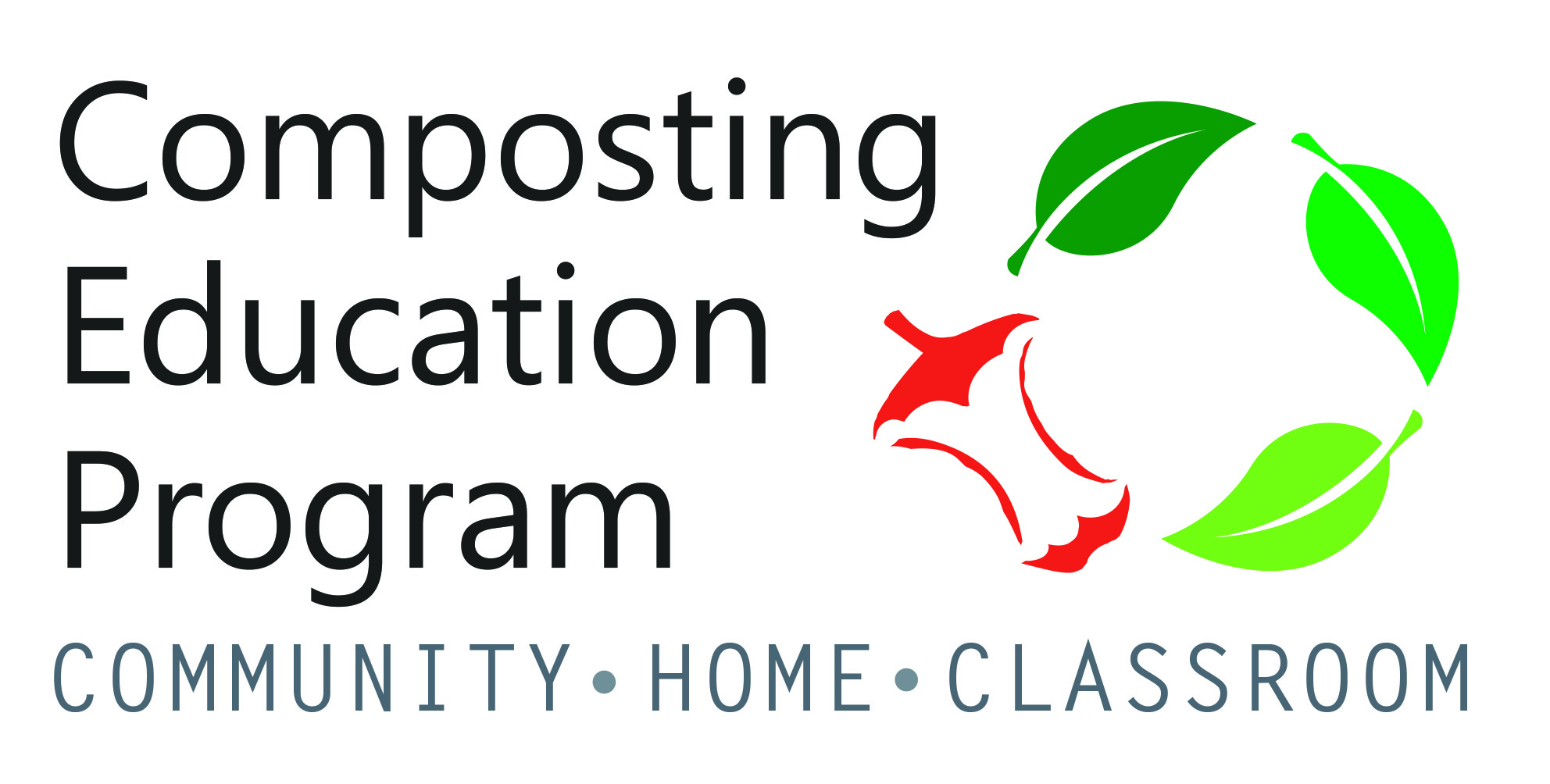 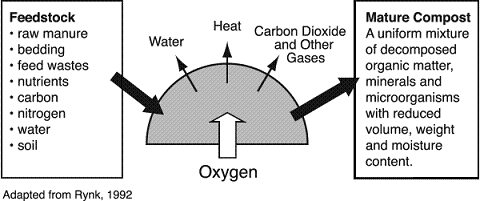 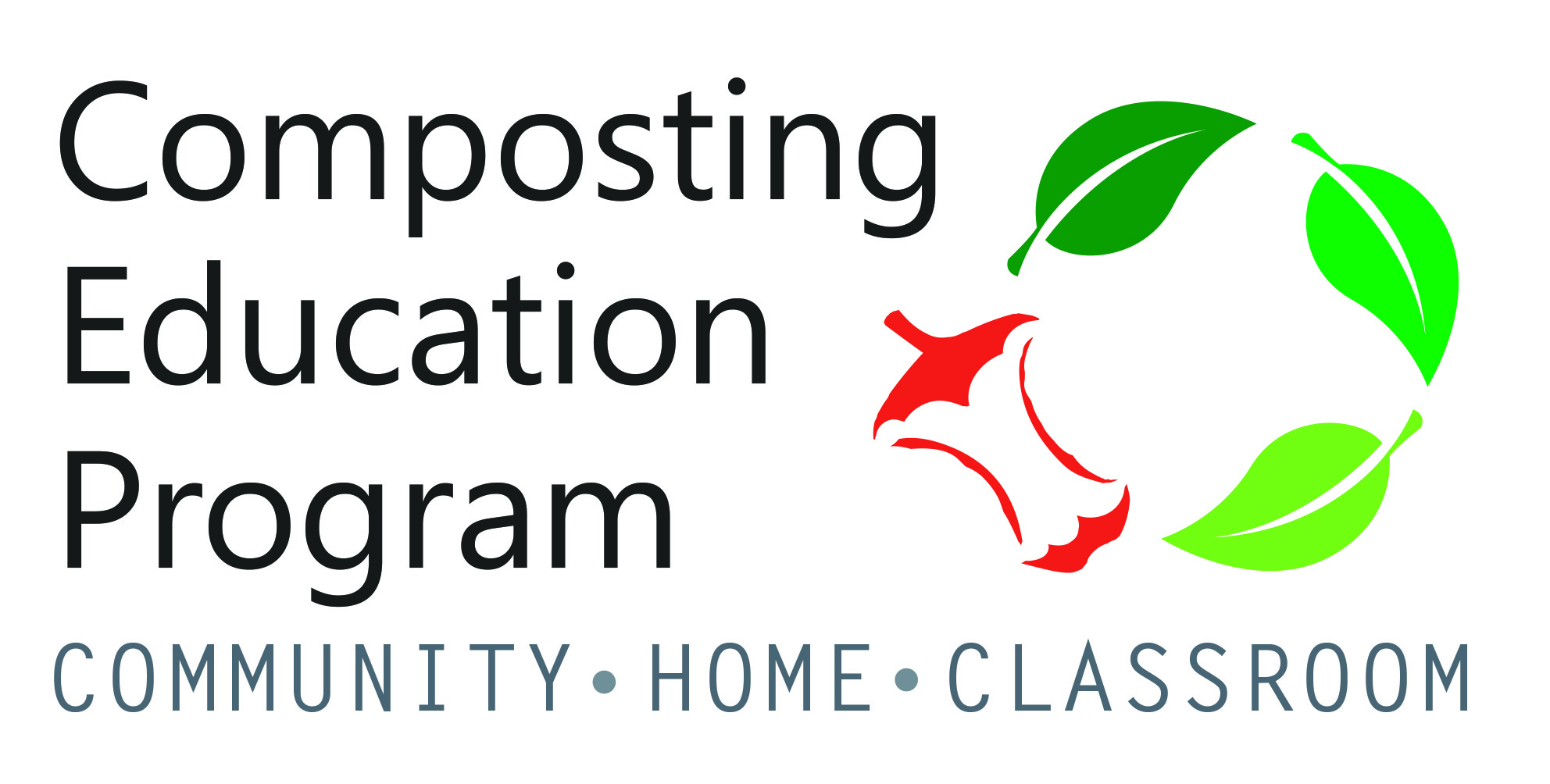 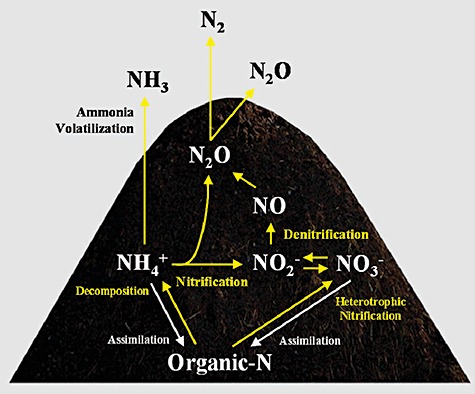 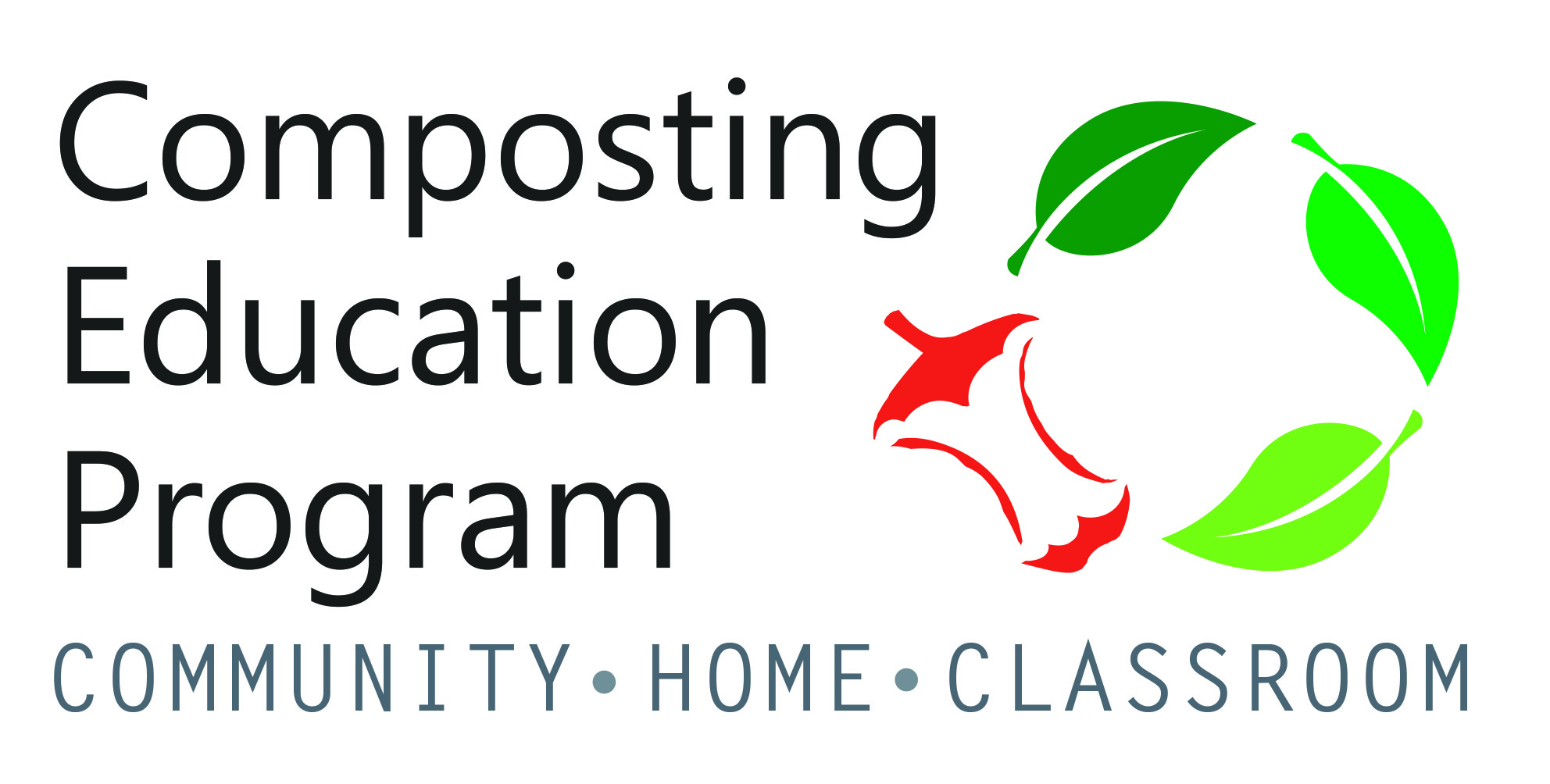 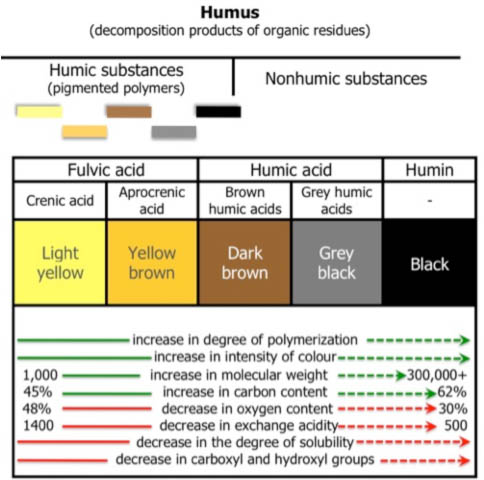 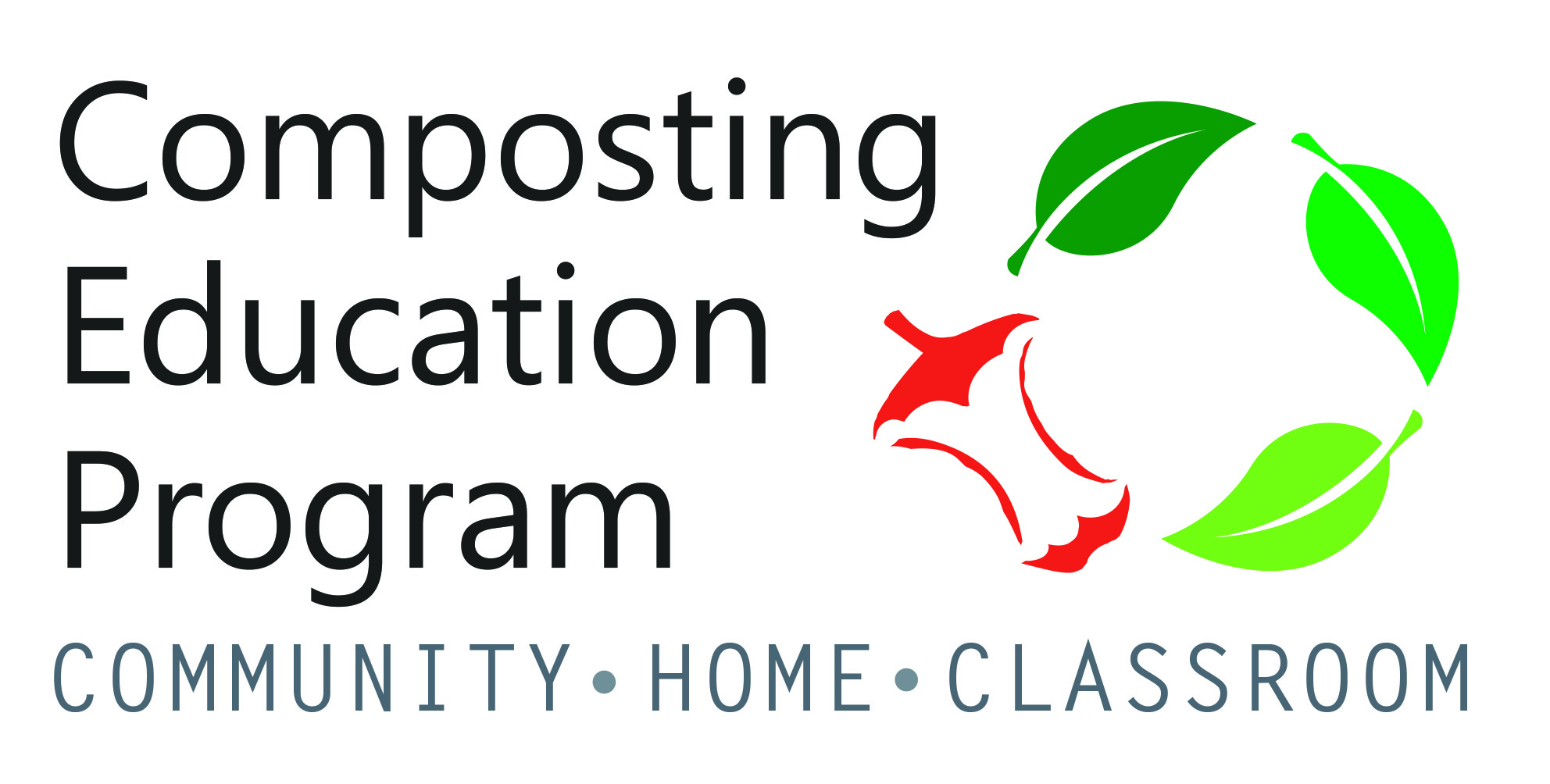 C/N Balance
50 %
50 %
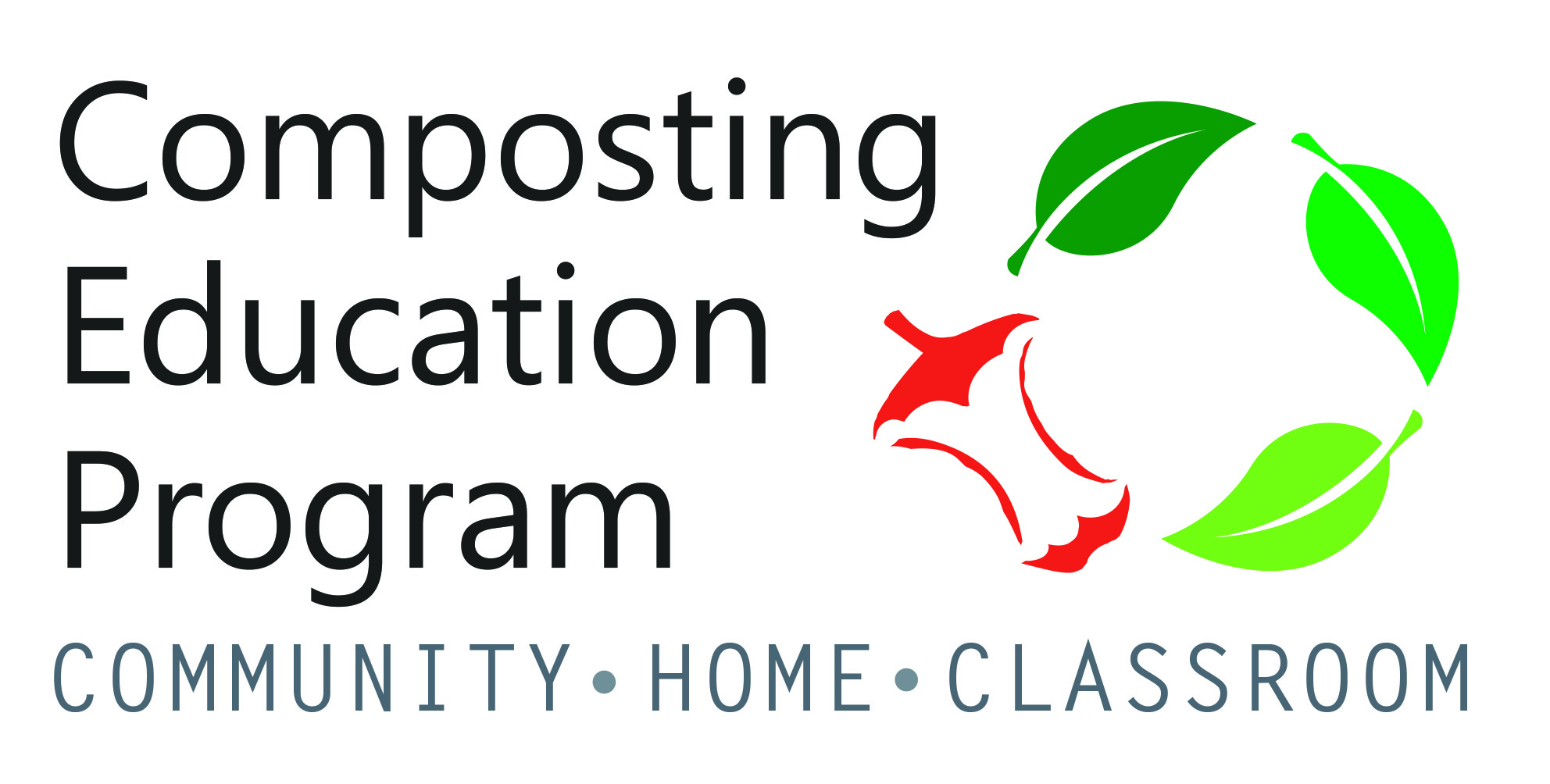 Dos & Don’ts
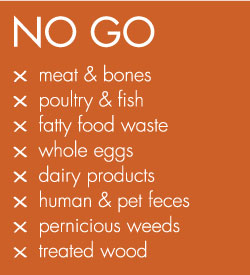 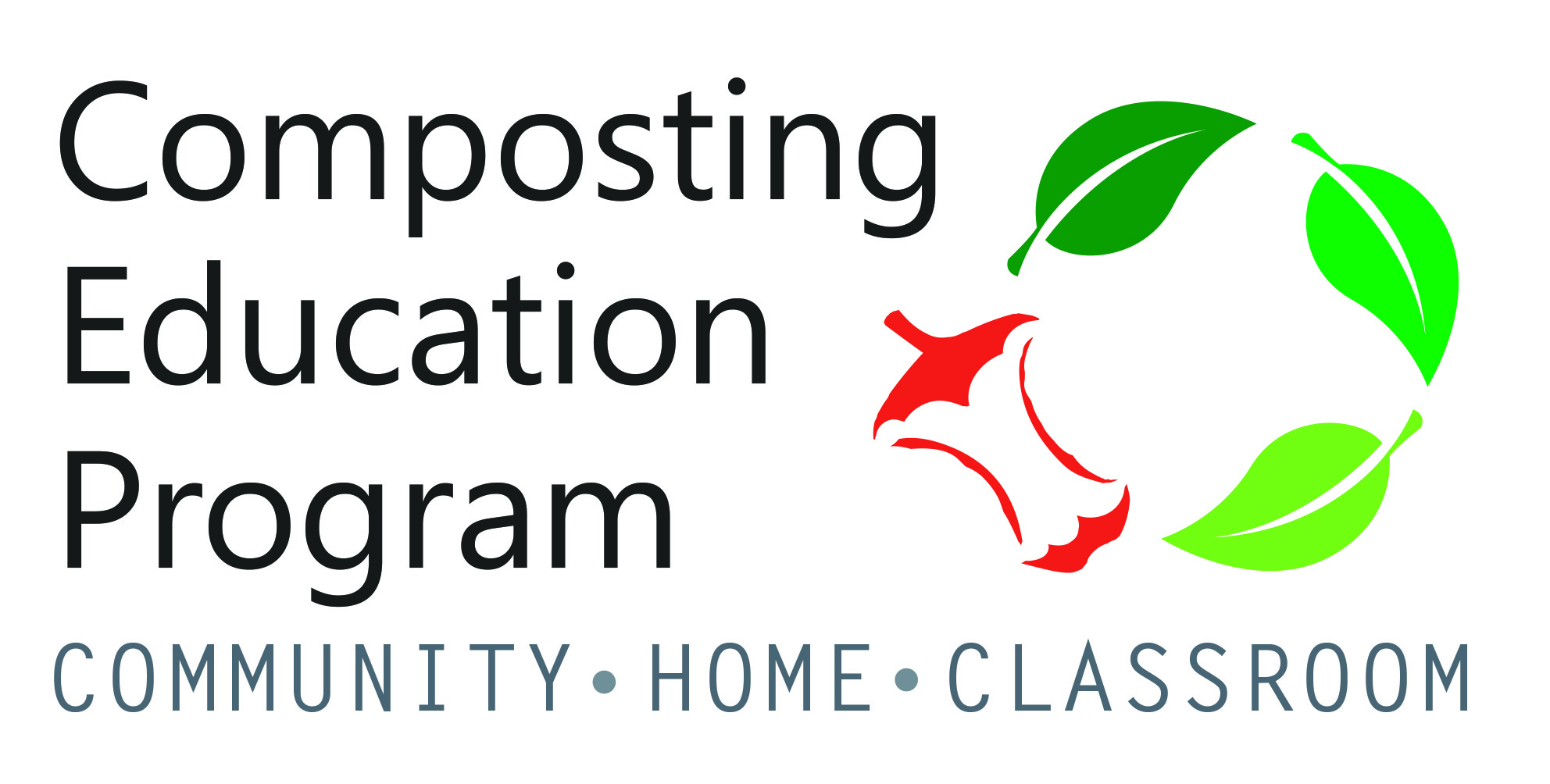 Material Preparation
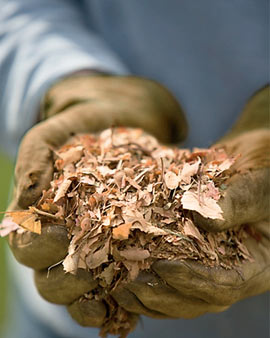 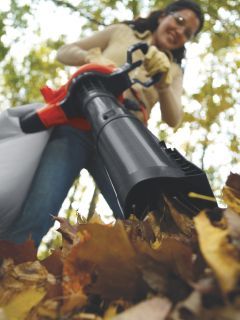 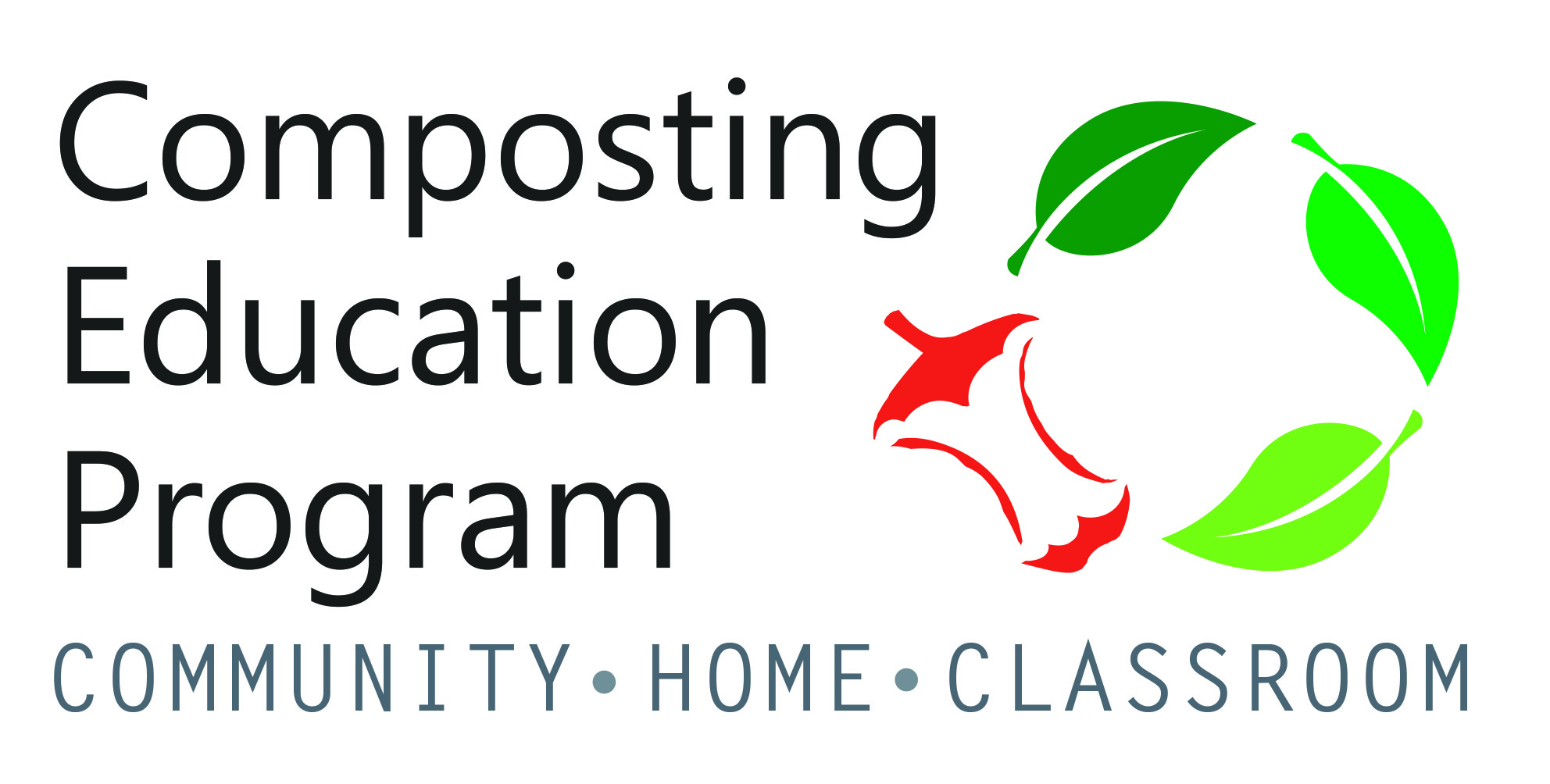 Location
Site Assessment
Too Wet
Too Sunny or Dry
Rodents 
Traffic & Access
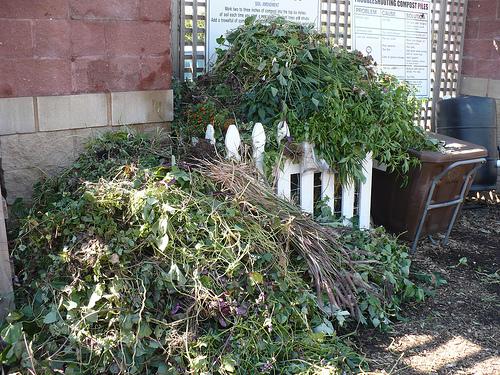 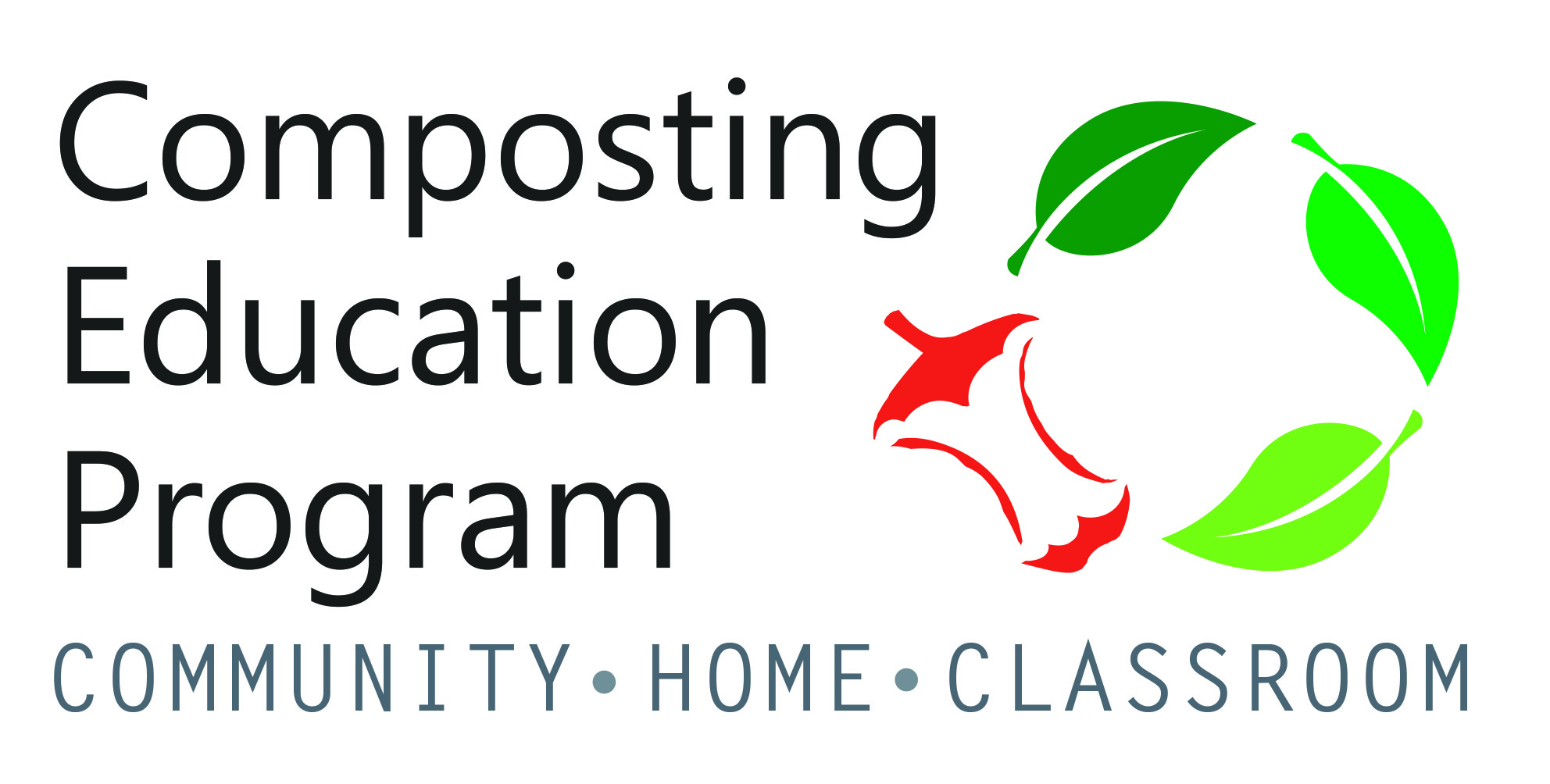 Infrastructure
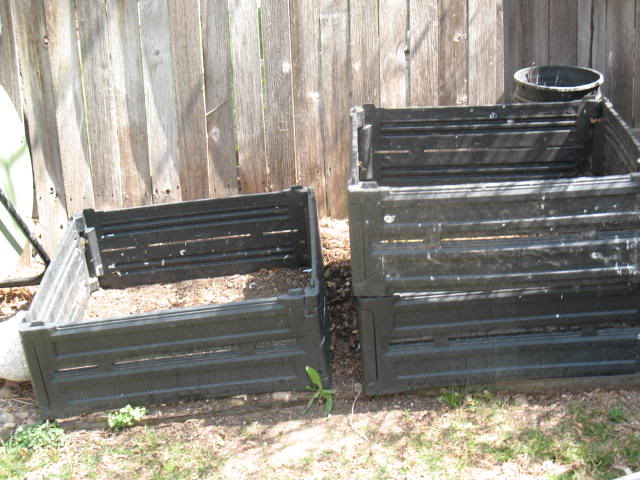 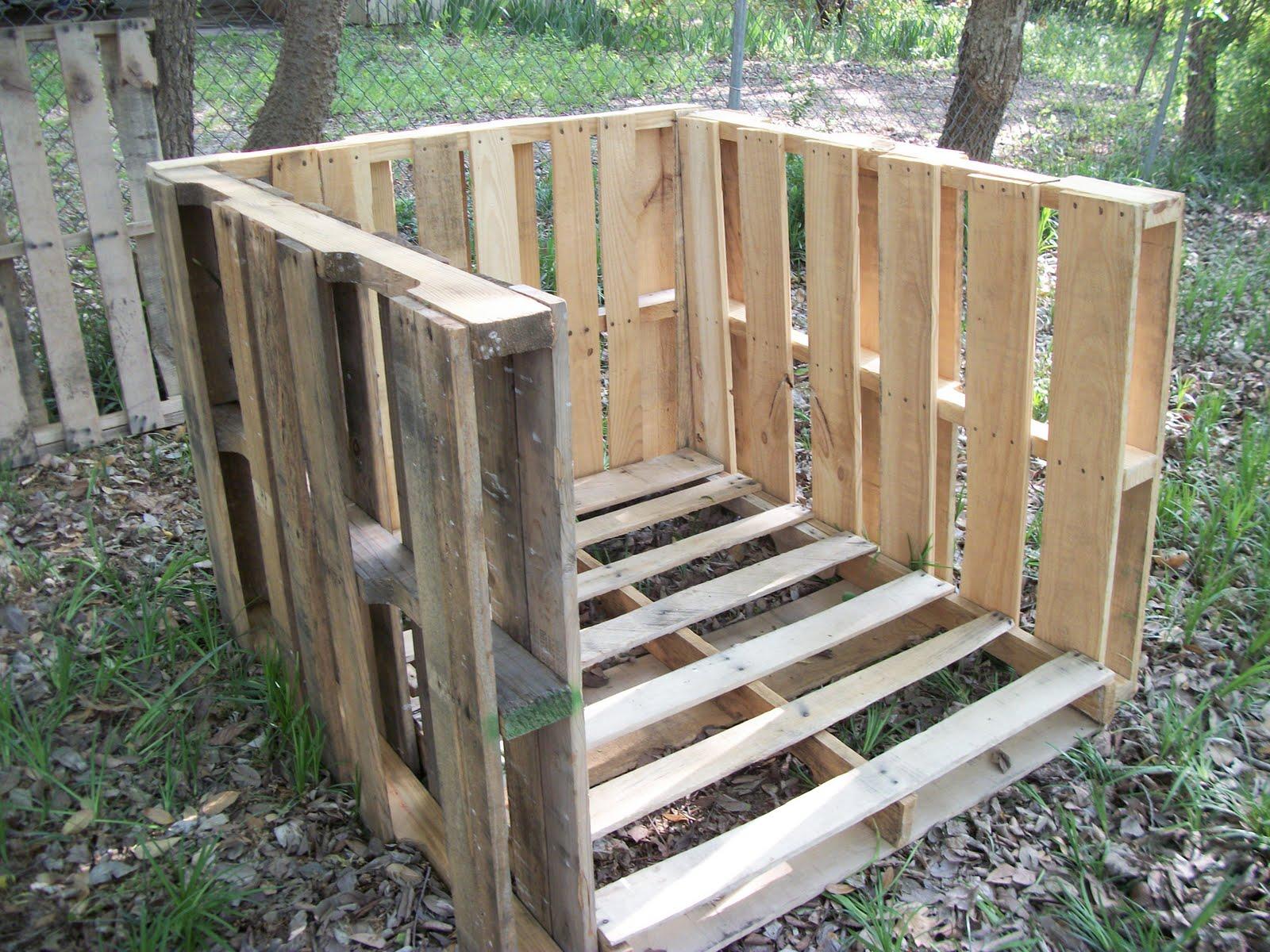 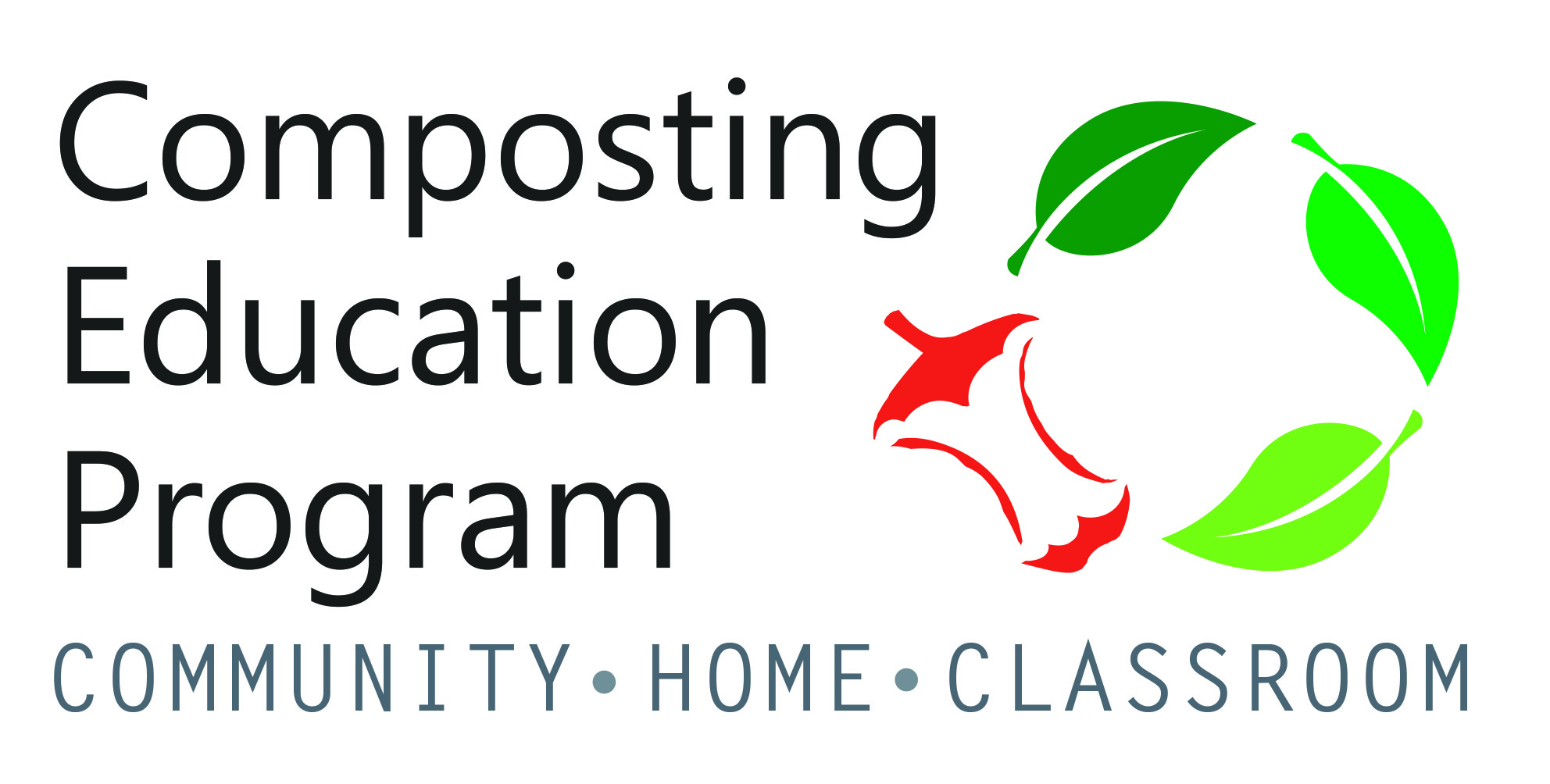 Construction
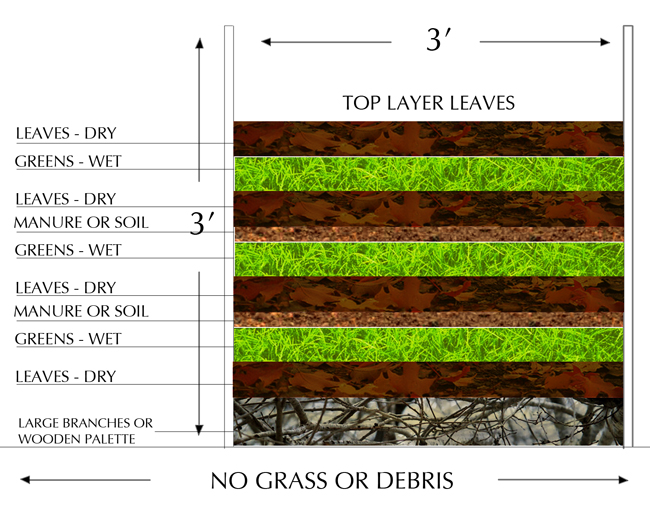 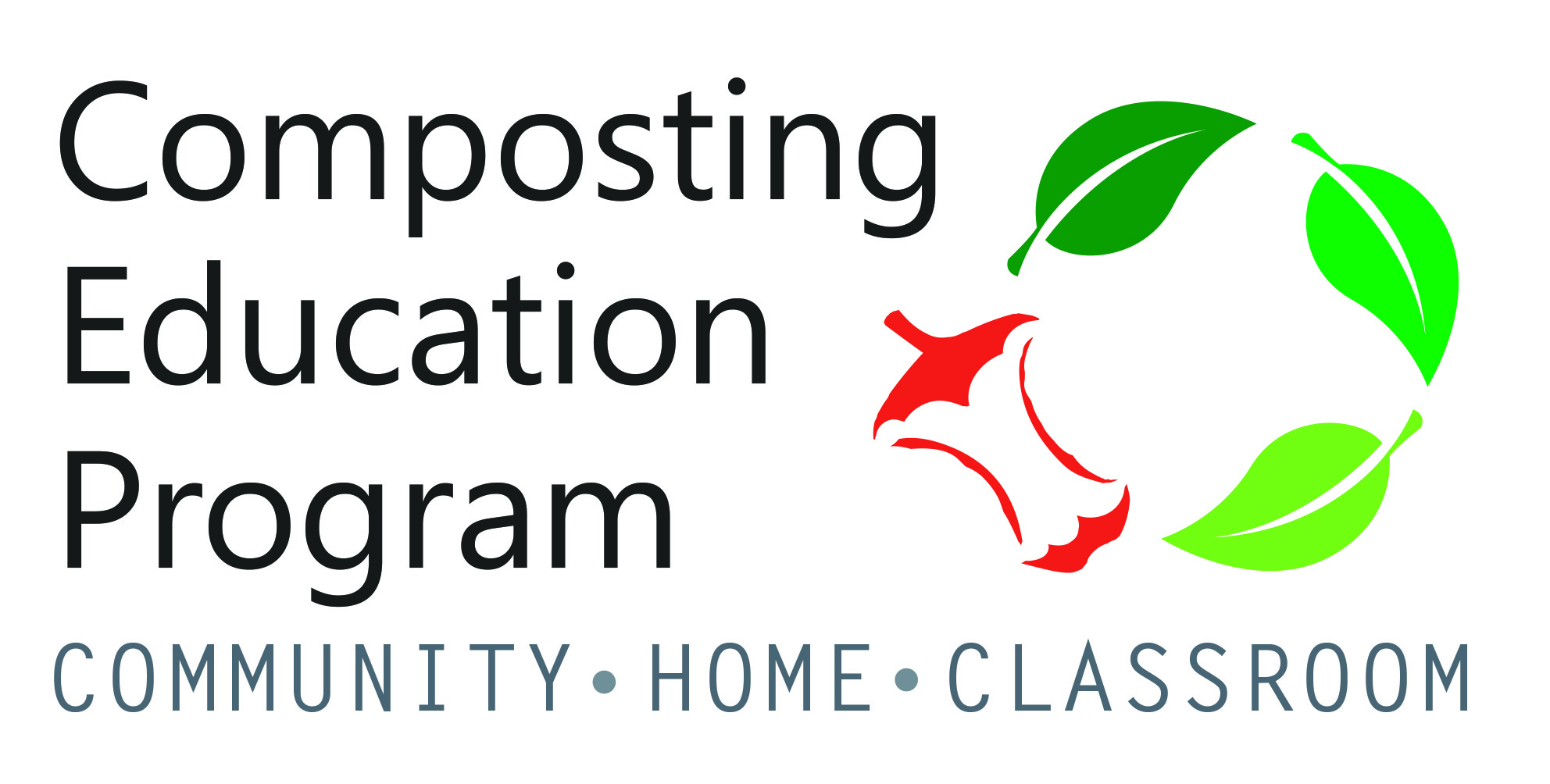 Safety
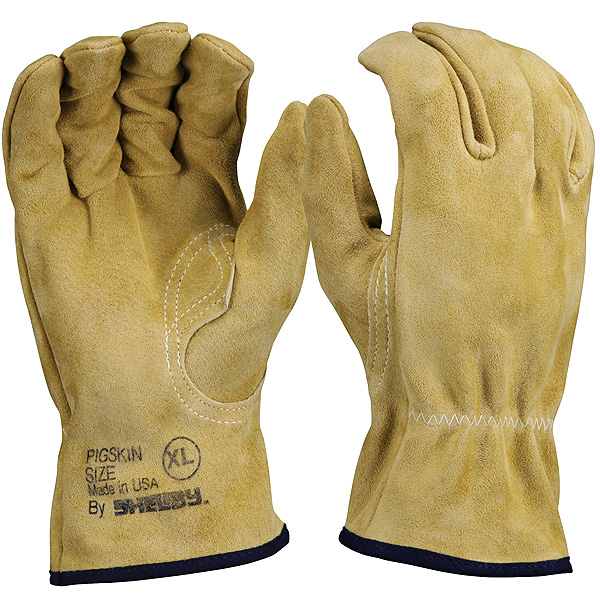 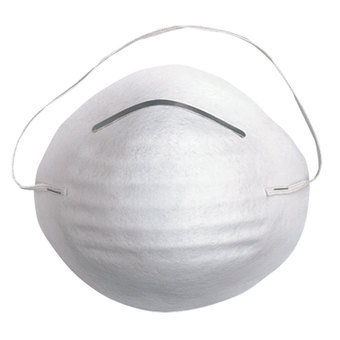 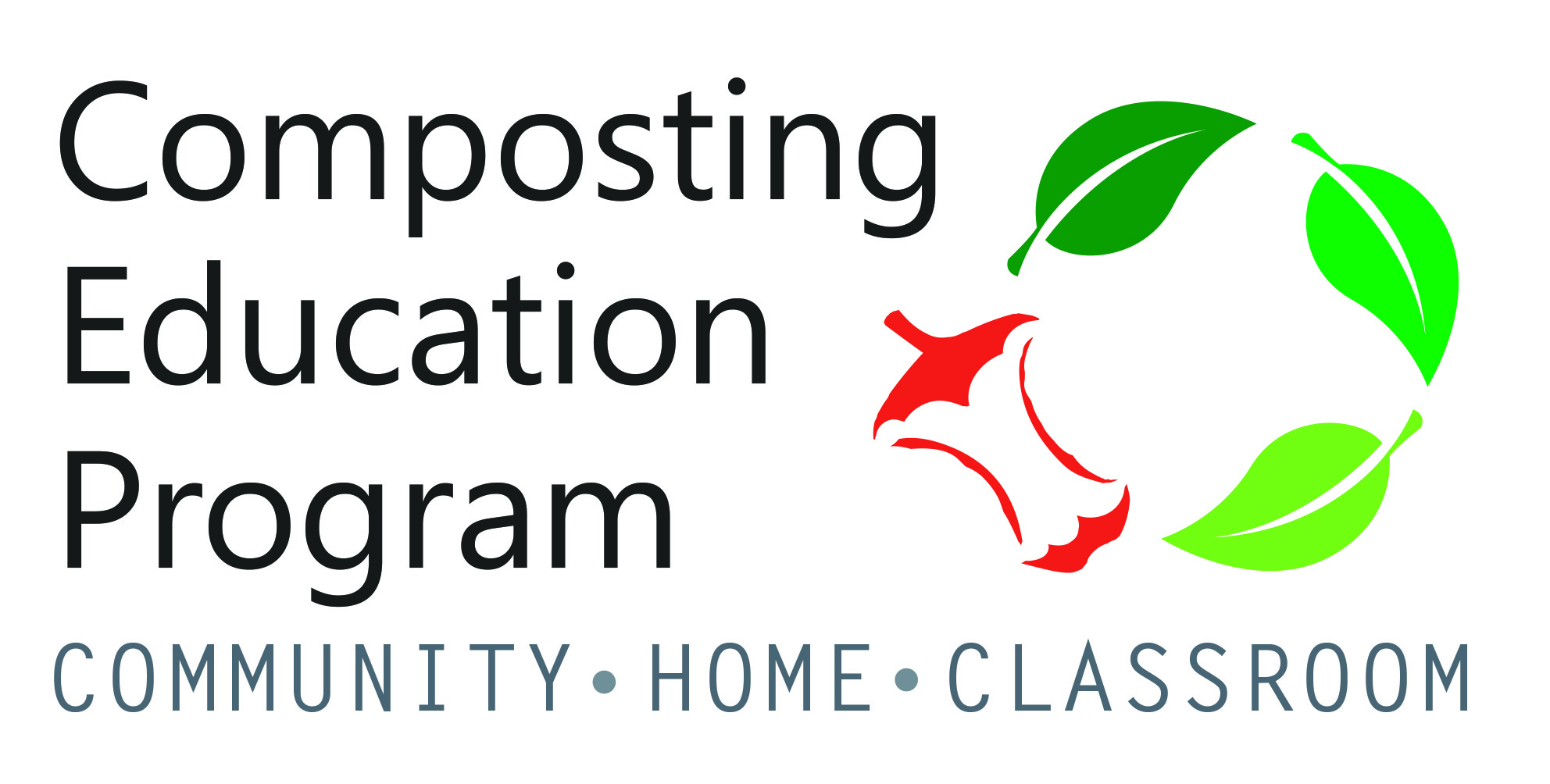 Troubleshooting
Rodents
Meat 
Greasy, Oily foods
Cooked foods
Security
No ACTION!
Too dry 
Balance 
Living soil
A Smelly Pile
Excess Green 
Too much water
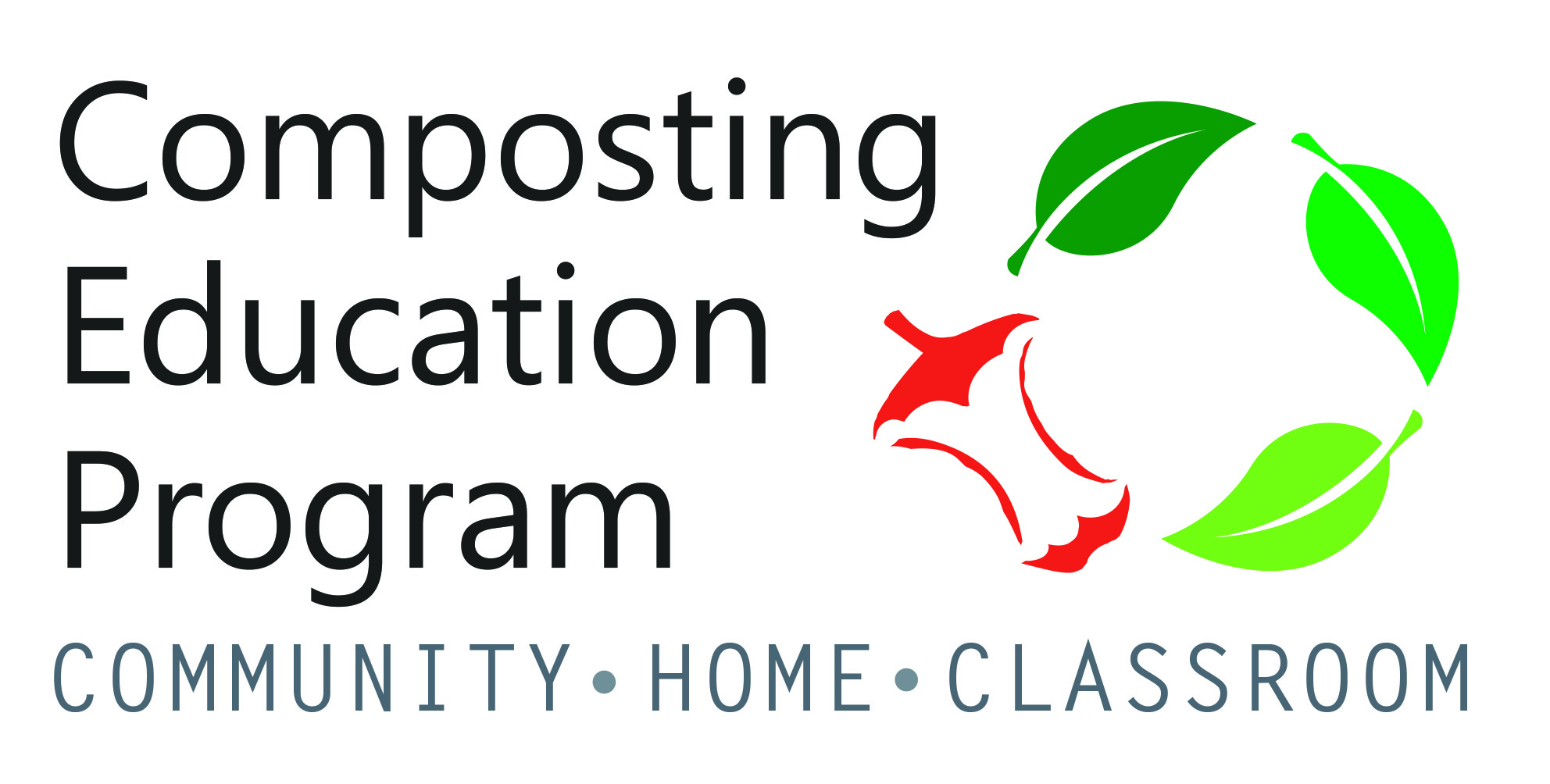 Is Compost a Fertilizer?
N – P – K  ≈ 1 – 1 – 1
Compost is a soil amendment, with time released nutrient benefits, that depends on microbial life present within the material for effect.
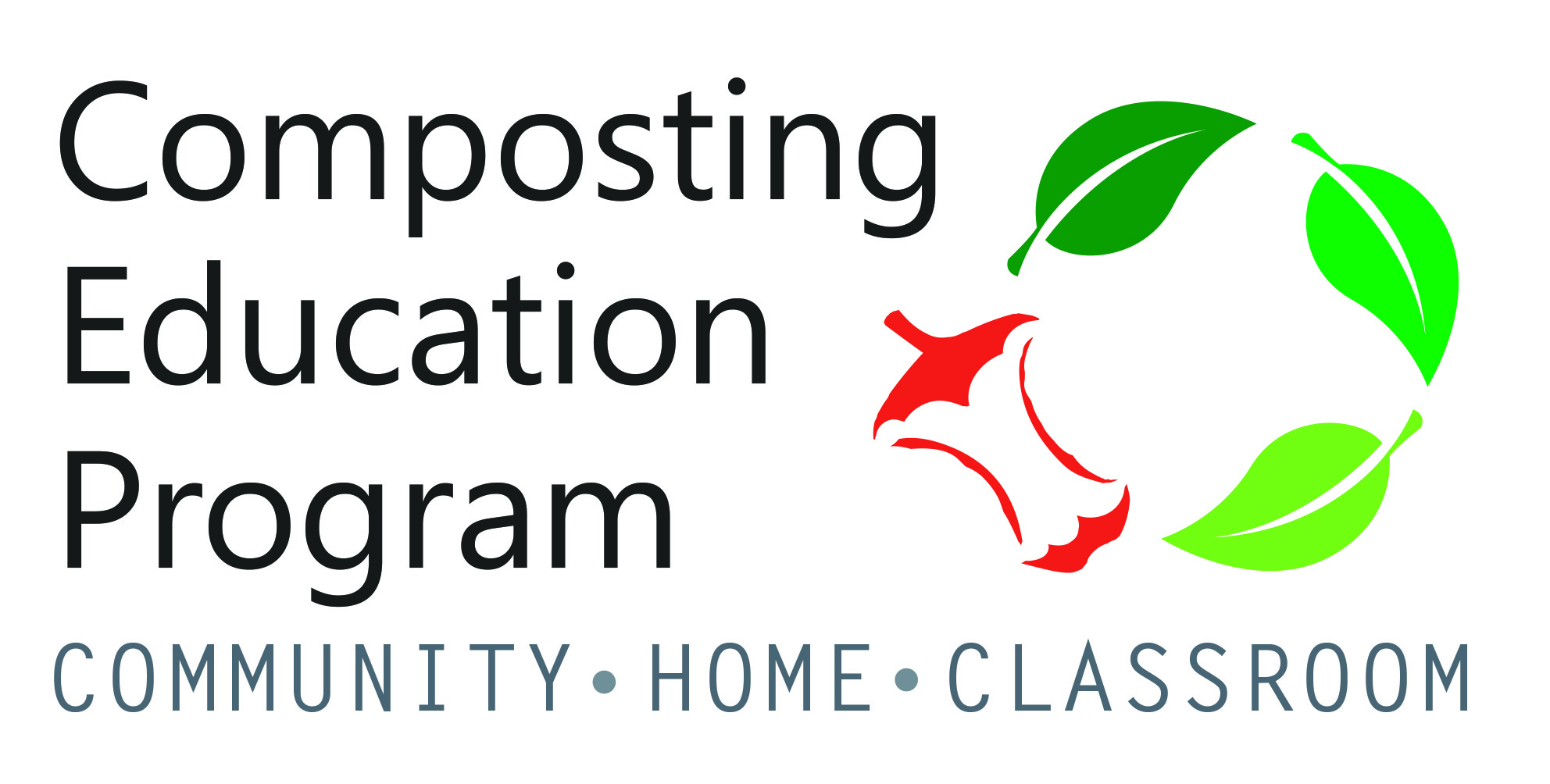 Application
Garden 
½ in to 3 in per year during spring 
Lawn
Work in to 6 in in depth 
Trees and Landscape 
1 to 2 in raked into topsoil
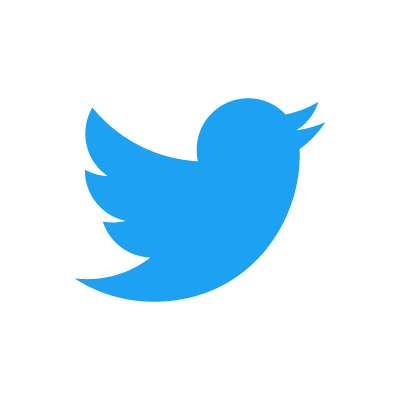 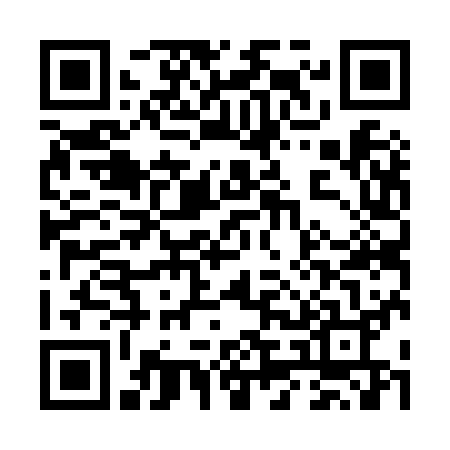 UCCE Santa Clara Composting Education Program
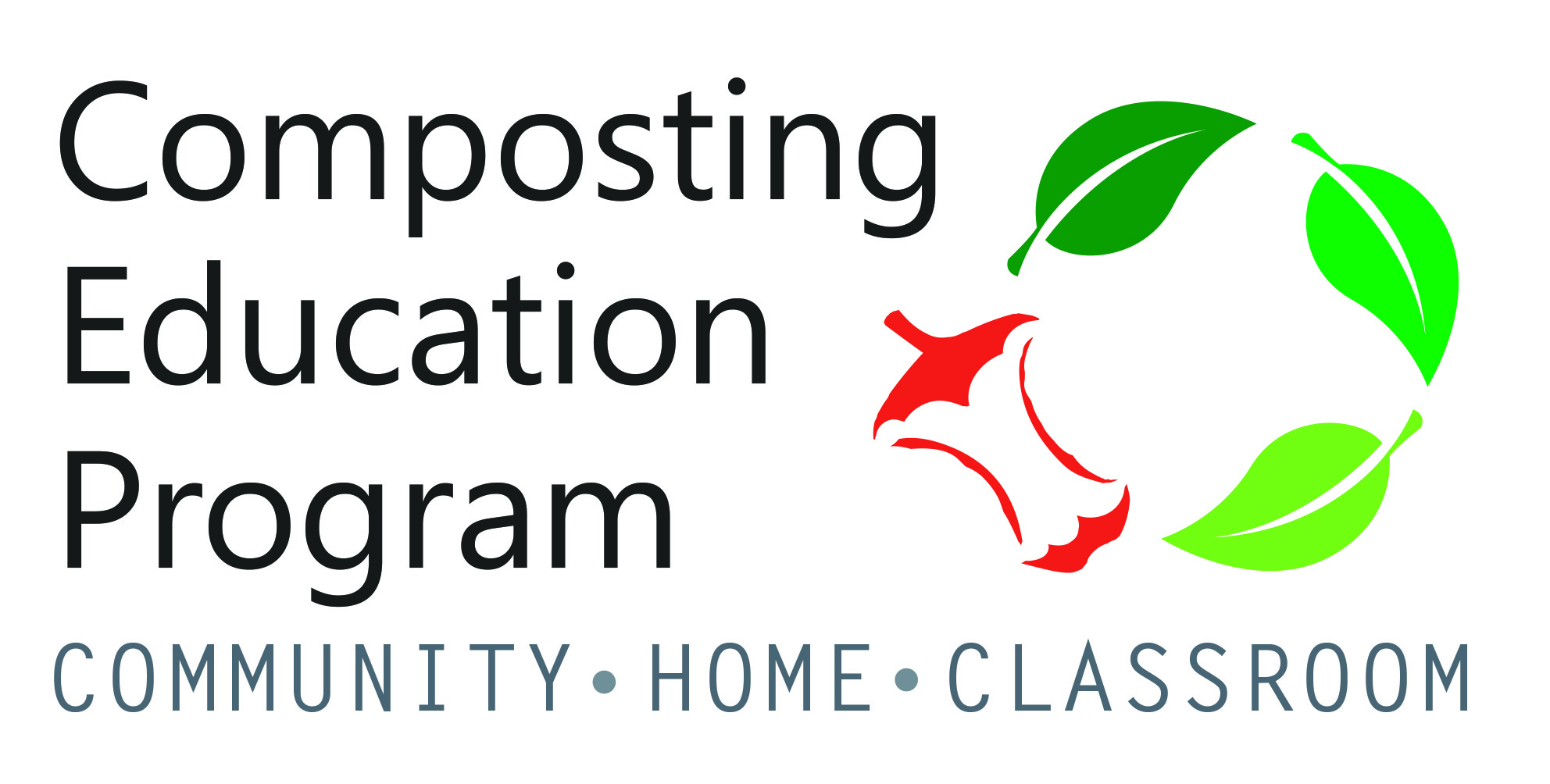 Thank You
Cole Smith, Program Coordinator 
UCCE Composting Education Program
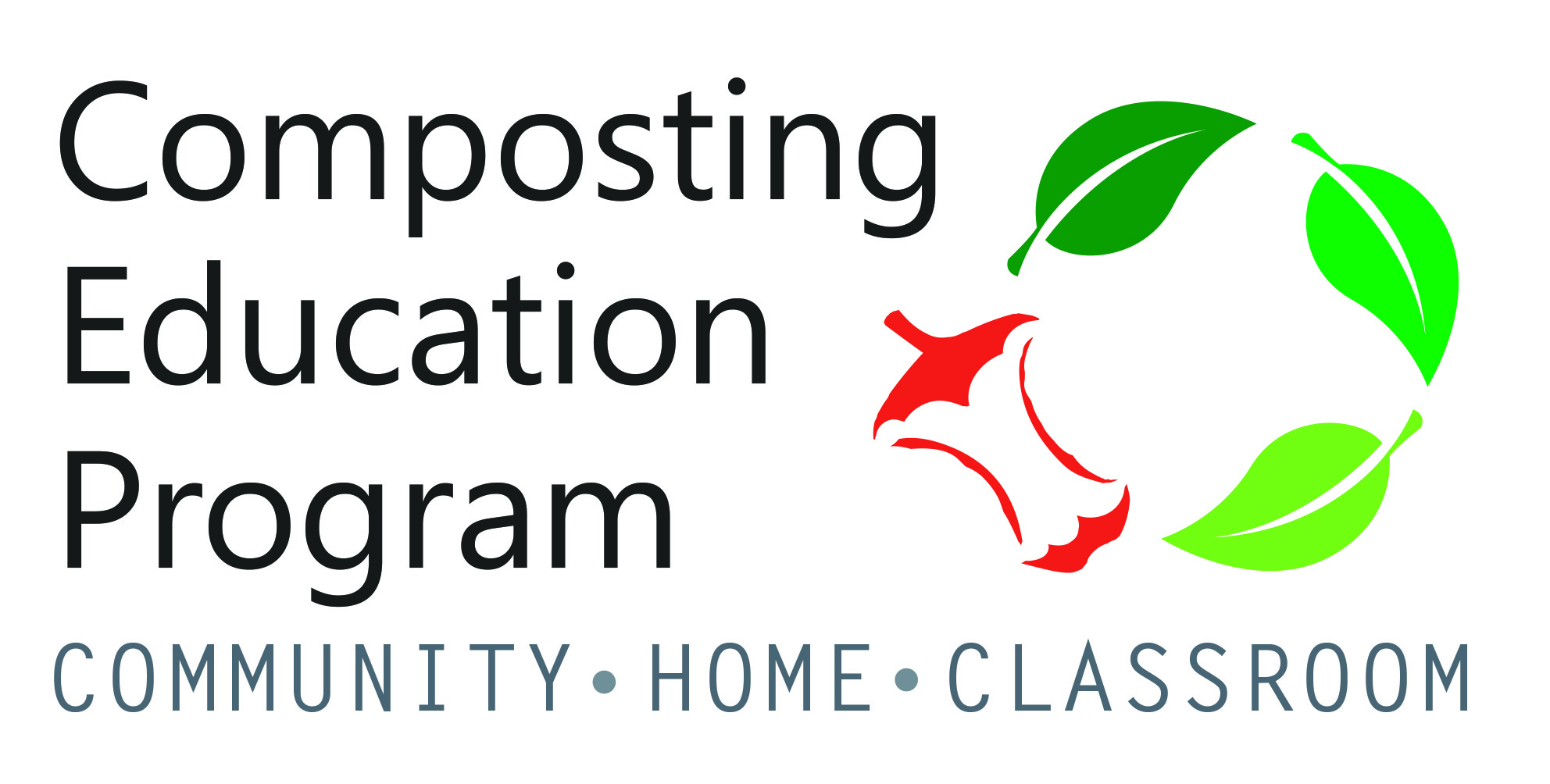